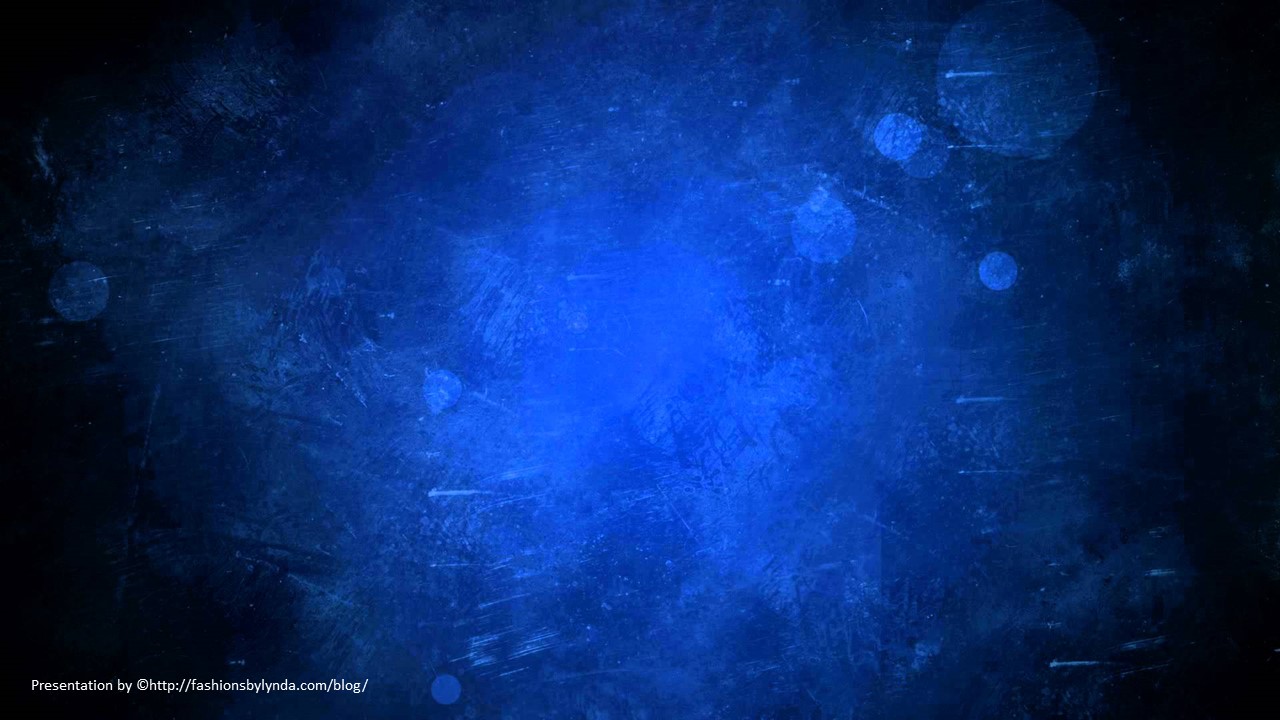 Lesson 142 Part 1
Vision of Glory
Ezekiel 1-3
That he may receive also the counsel from those whom I have set to be as plants of renown, and as watchmen upon her walls.
D&C 124:61
Ezekiel
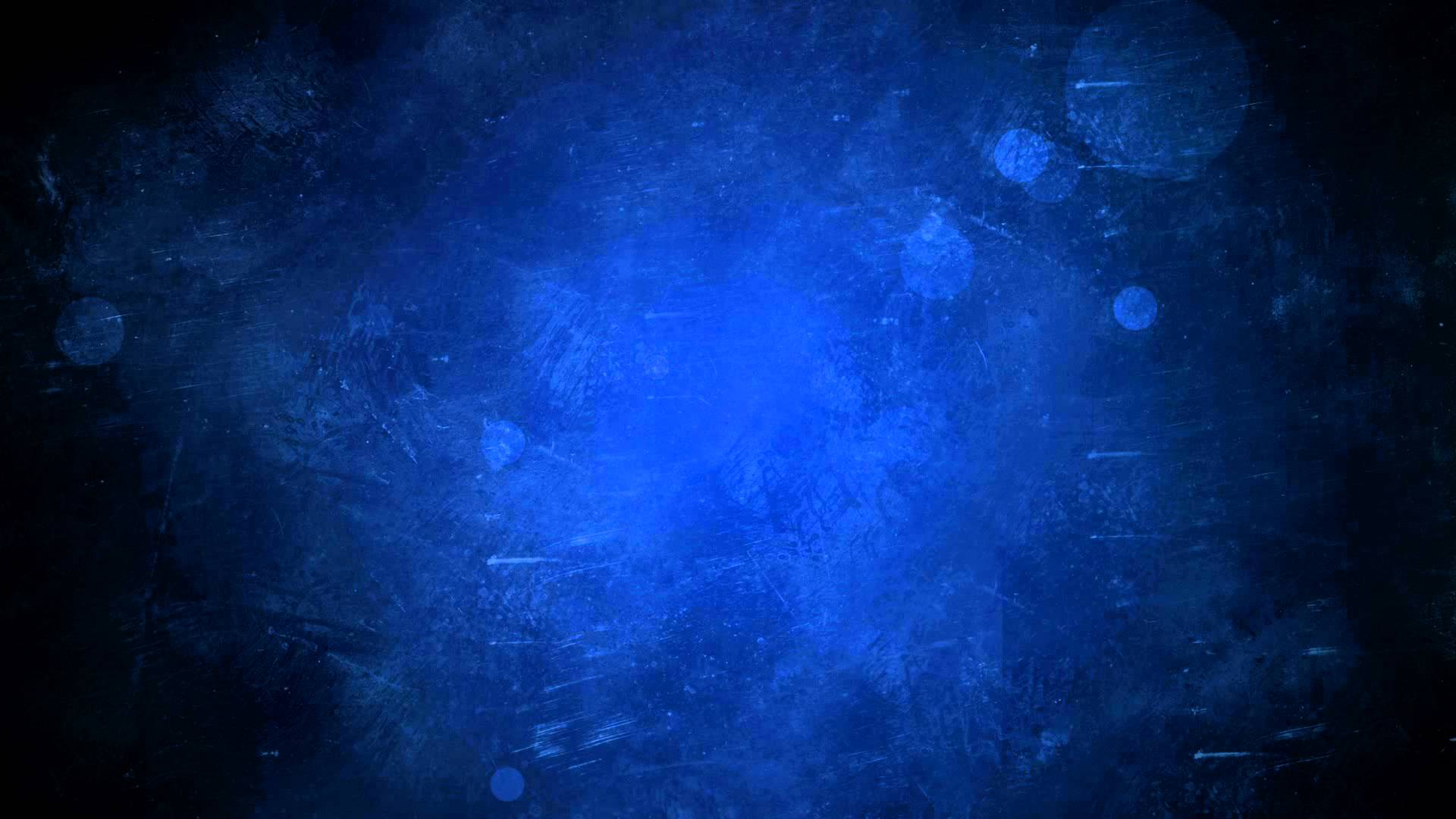 He was of the lineage of Zadok; the son of Buzi, in the land of the Chaldeans by the river Chebar (Tel Abib)

His name means God will strengthen.

He was carried away into Babylon by Nebuchadnezzar along with Jehoiachin (King of Judah) and prophesied during the period of 592-570 B.C.

Ezekiel’s family must have been considered prominent and influential, for, according to the account in 2 Kings 24:14–16, mostly the ‘chief men of the land’ were taken captive

He was granted extraordinary vision and provided consequences of apostasy, idolatry, repentance covenants and the blessing of being heirs with the Good Shepherd

He saw beyond the tragedies of his era to a future time of renewal when the Lord would gather His people, give them “a new heart” and “a new spirit,” and help them live His laws

He prophesied of the miraculous events of the coming of the Book of Mormon
(2, 3)
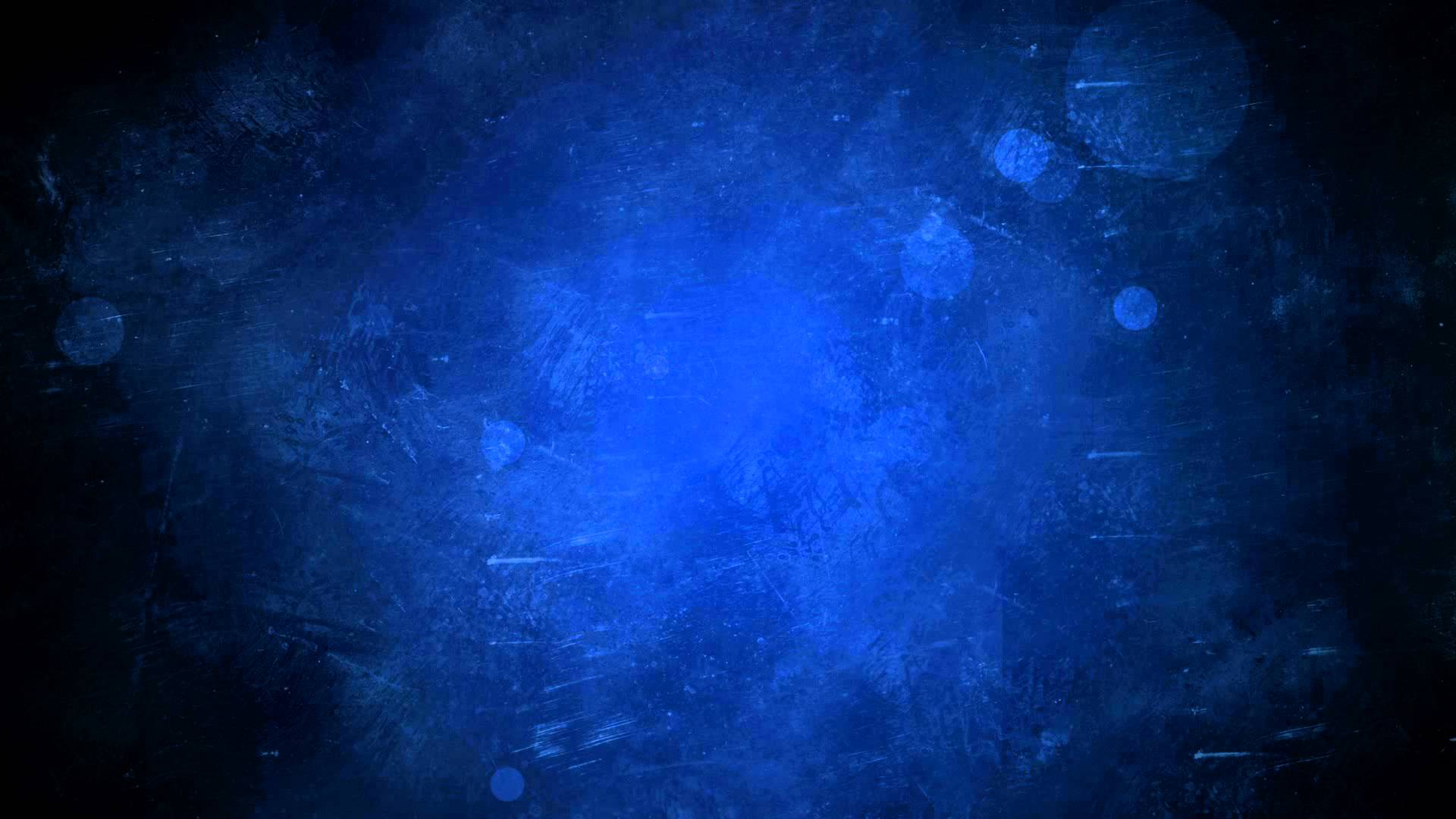 The Book of Ezekiel
The prophet Ezekiel is the author of the book of Ezekiel.
Ezekiel prophesied and delivered the Lord’s words to the Jewish exiles in Babylon at about the same time that Jeremiah was prophesying in Judah and Daniel was prophesying in the Babylonian court.
A Terrible Day
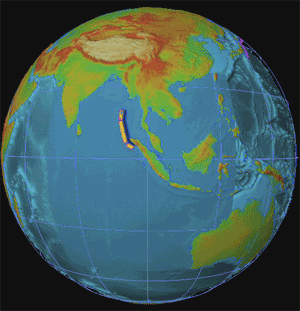 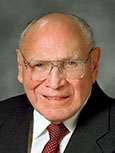 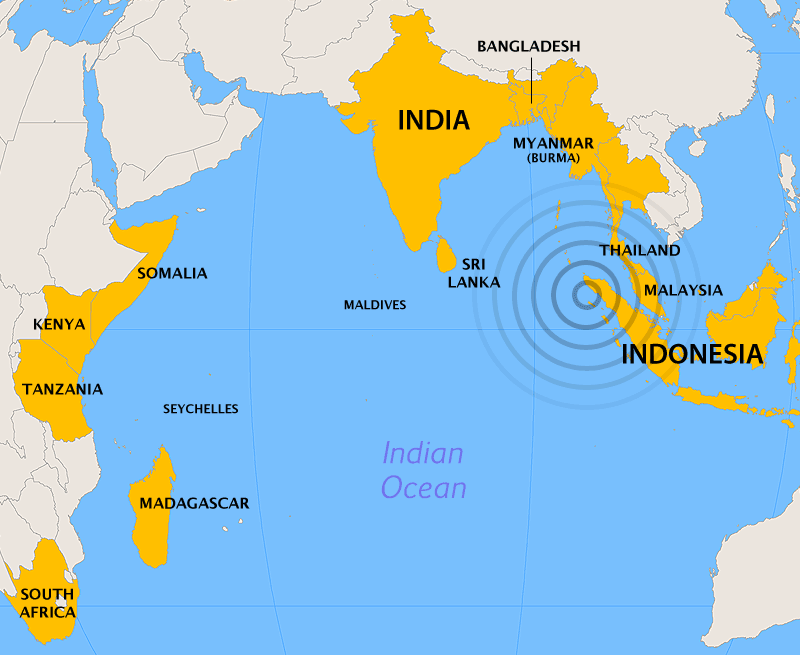 “On December 26, 2004, a powerful earthquake struck off the coast of Indonesia, creating a deadly tsunami that killed more than 200,000 people. It was a terrible tragedy. In one day, millions of lives were forever changed.

“But there was one group of people who, although their village was destroyed, did not suffer a single casualty.

“The reason?

“They knew a tsunami was coming.
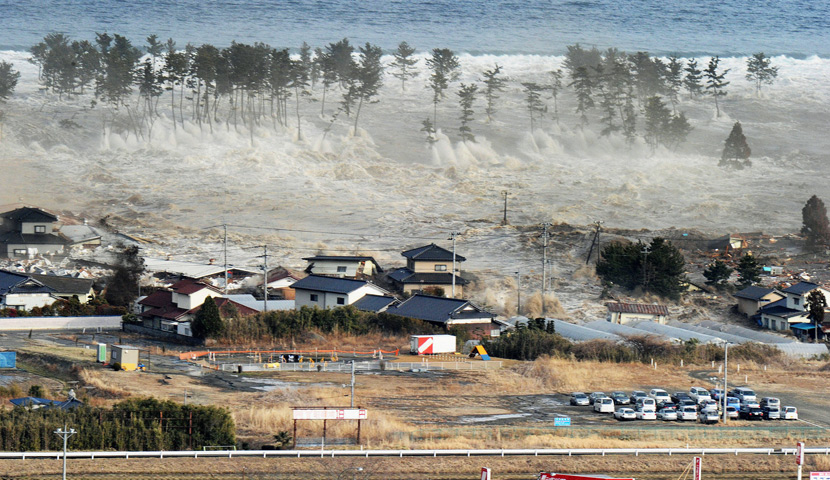 (4)
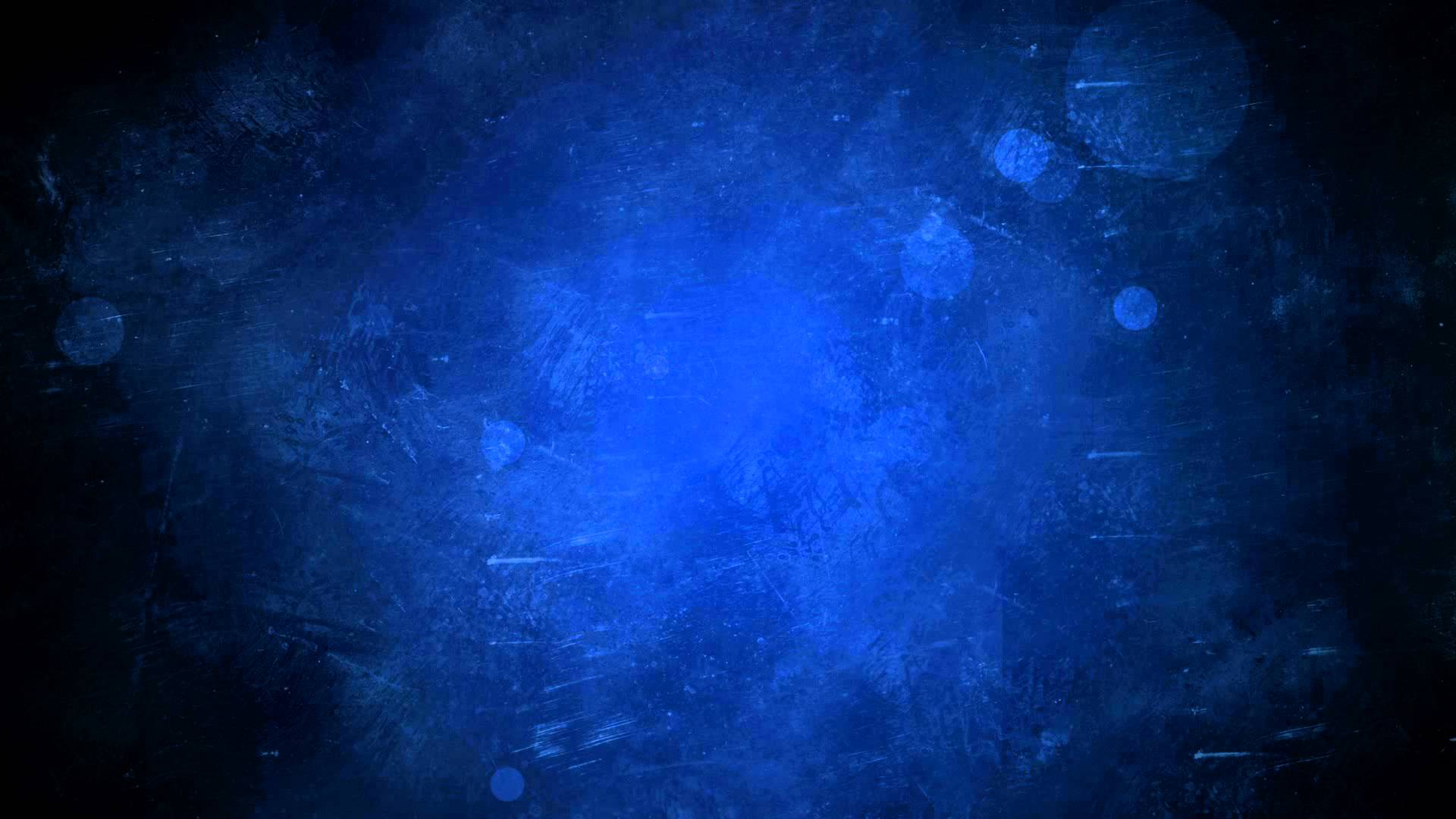 The Moken People
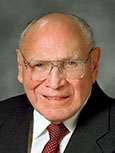 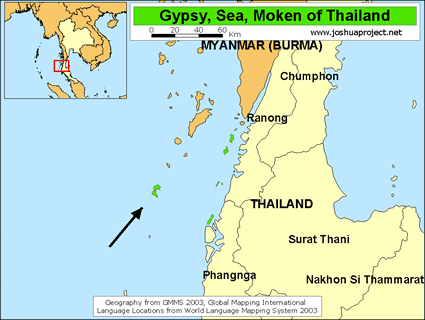 “The Moken people live in villages on islands off the coast of Thailand and Burma (Myanmar). A society of fishermen, their lives depend on the sea. For hundreds and perhaps thousands of years, their ancestors have studied the ocean, and they have passed their knowledge down from father to son.

“One thing in particular they were careful to teach was what to do when the ocean receded. According to their traditions, when that happened, the ‘Laboon’—a wave that eats people—would arrive soon after.
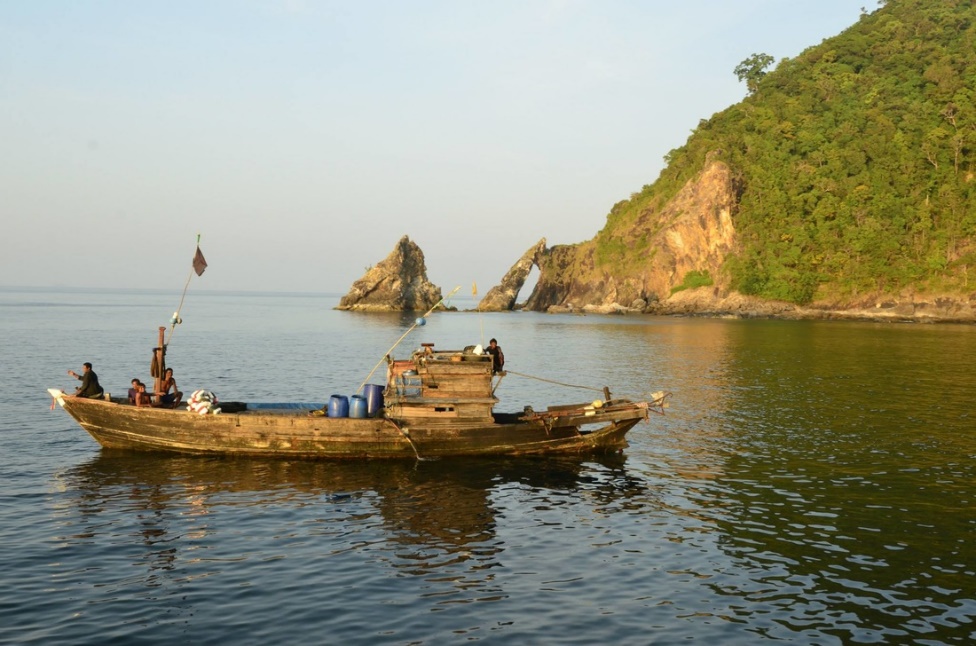 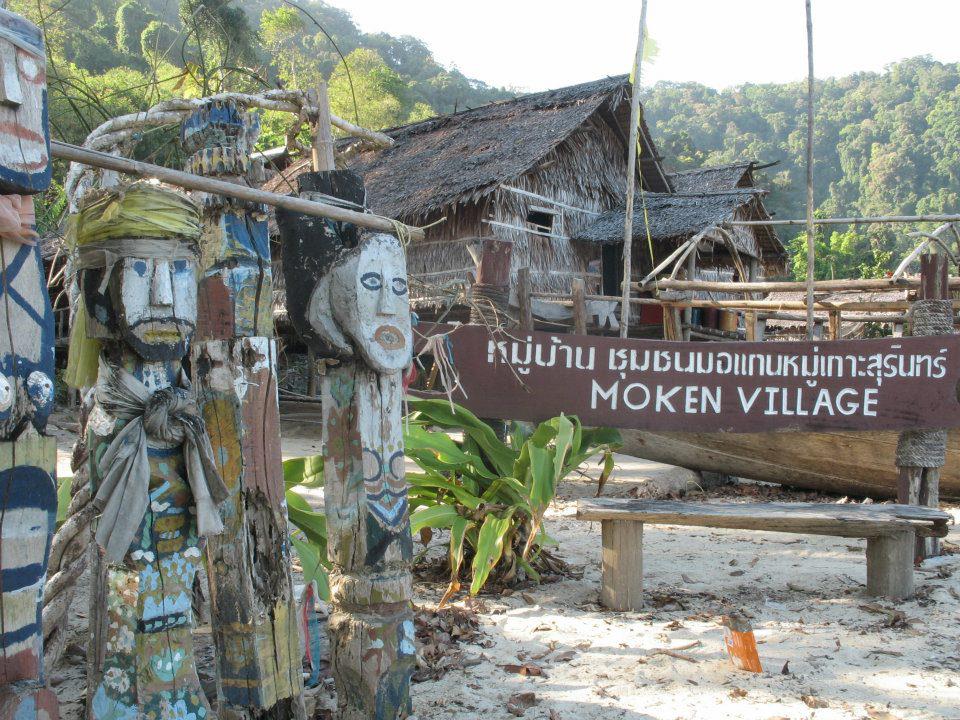 “When the elders of the village saw the dreaded signs, they shouted to everyone to run to high ground.
(4)
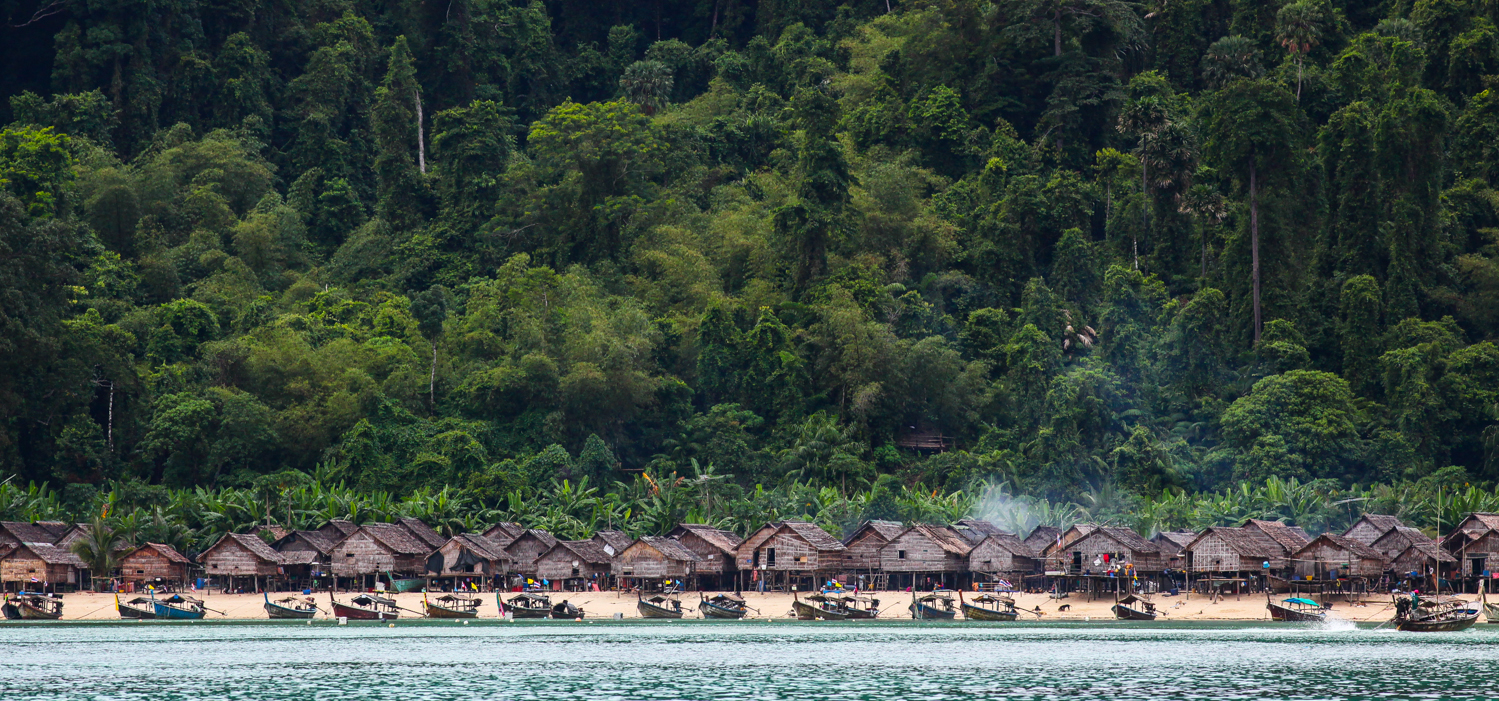 “Not Everyone Listened”
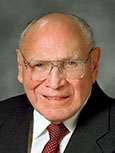 “One elderly fisherman said, ‘None of the kids believed me.’ In fact, his own daughter called him a liar. 

But the old fisherman would not relent until all had left the village and climbed to higher ground.”
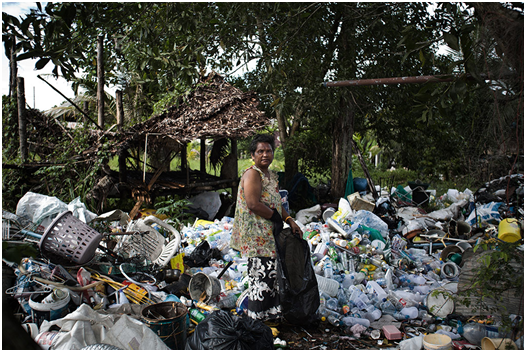 (4)
Ezekiel’s Vision
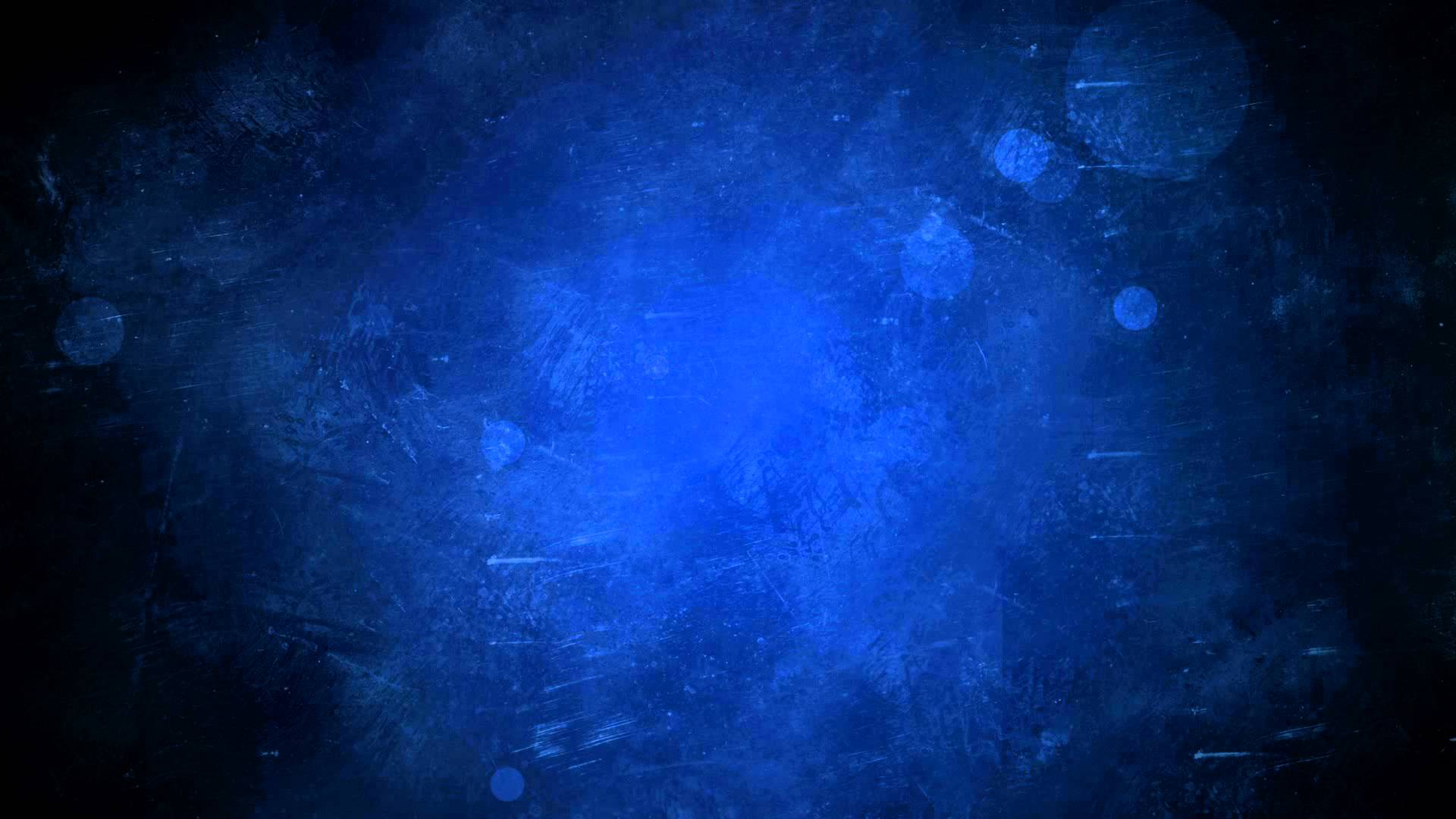 It is very difficult, if not impossible, for a mortal to convey in writing the message and spirit of a vision or other revelation from God so that the reader will have a complete understanding of what took place and what was communicated. 

Such was the challenge of Ezekiel in describing his transcendent visions of heaven.
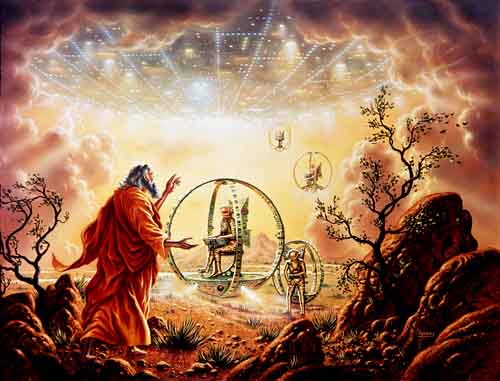 Ezekiel 1:1
Experiencing A Revelation
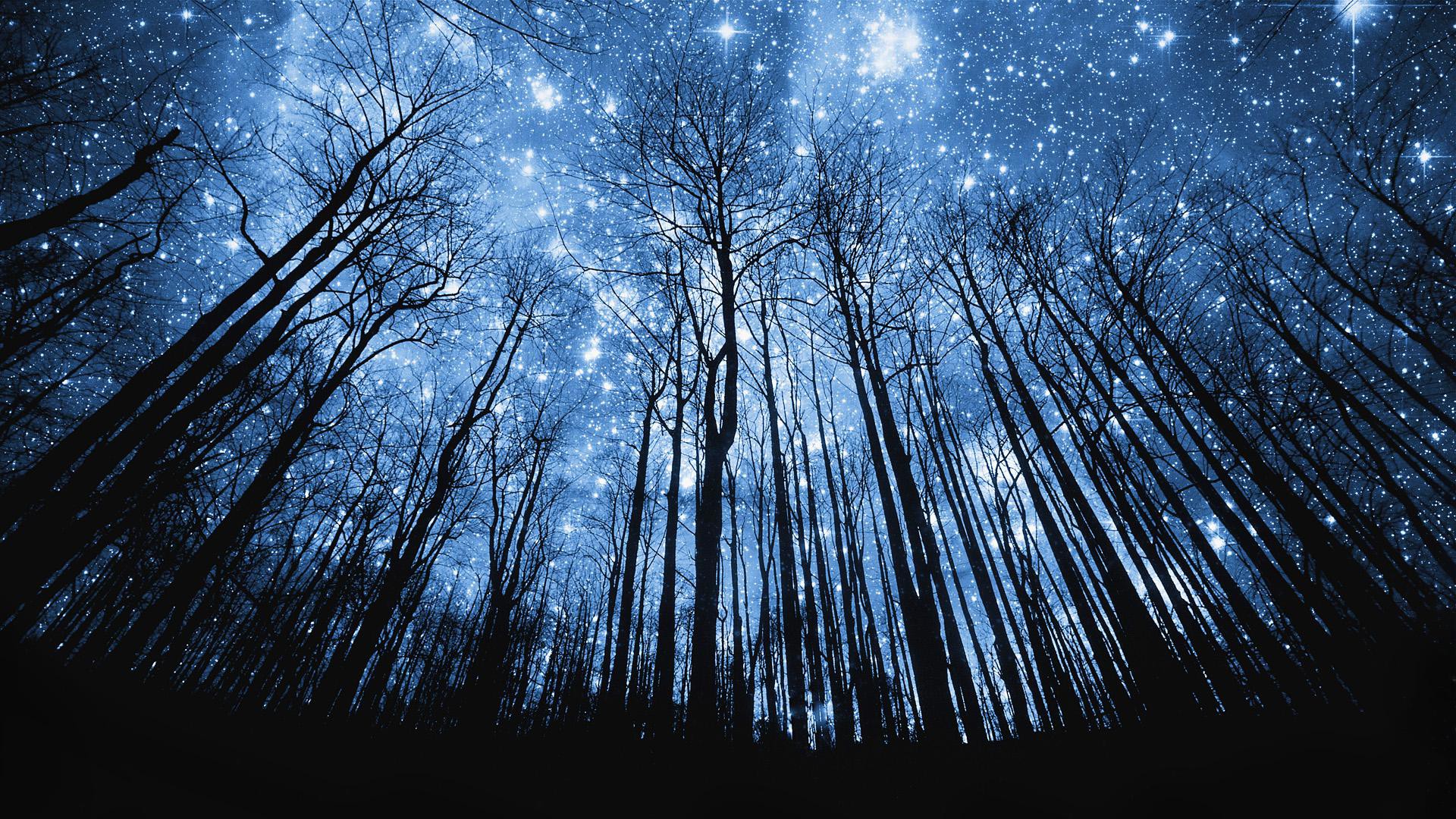 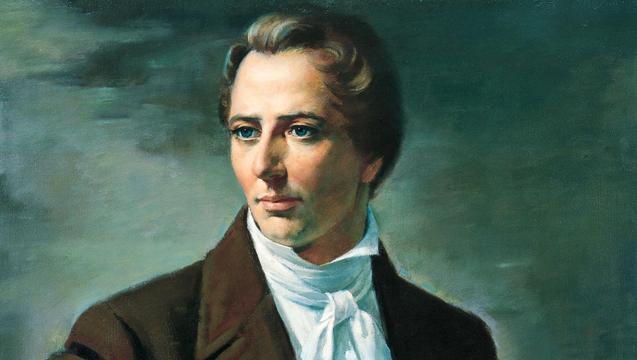 “…could you gaze into heaven five minutes, you would know more than you would by reading all that ever was written on the subject. ” (5)
One must experience revelation to understand it fully.
Ezekiel 1:1
Ezekiel’s Eternal World
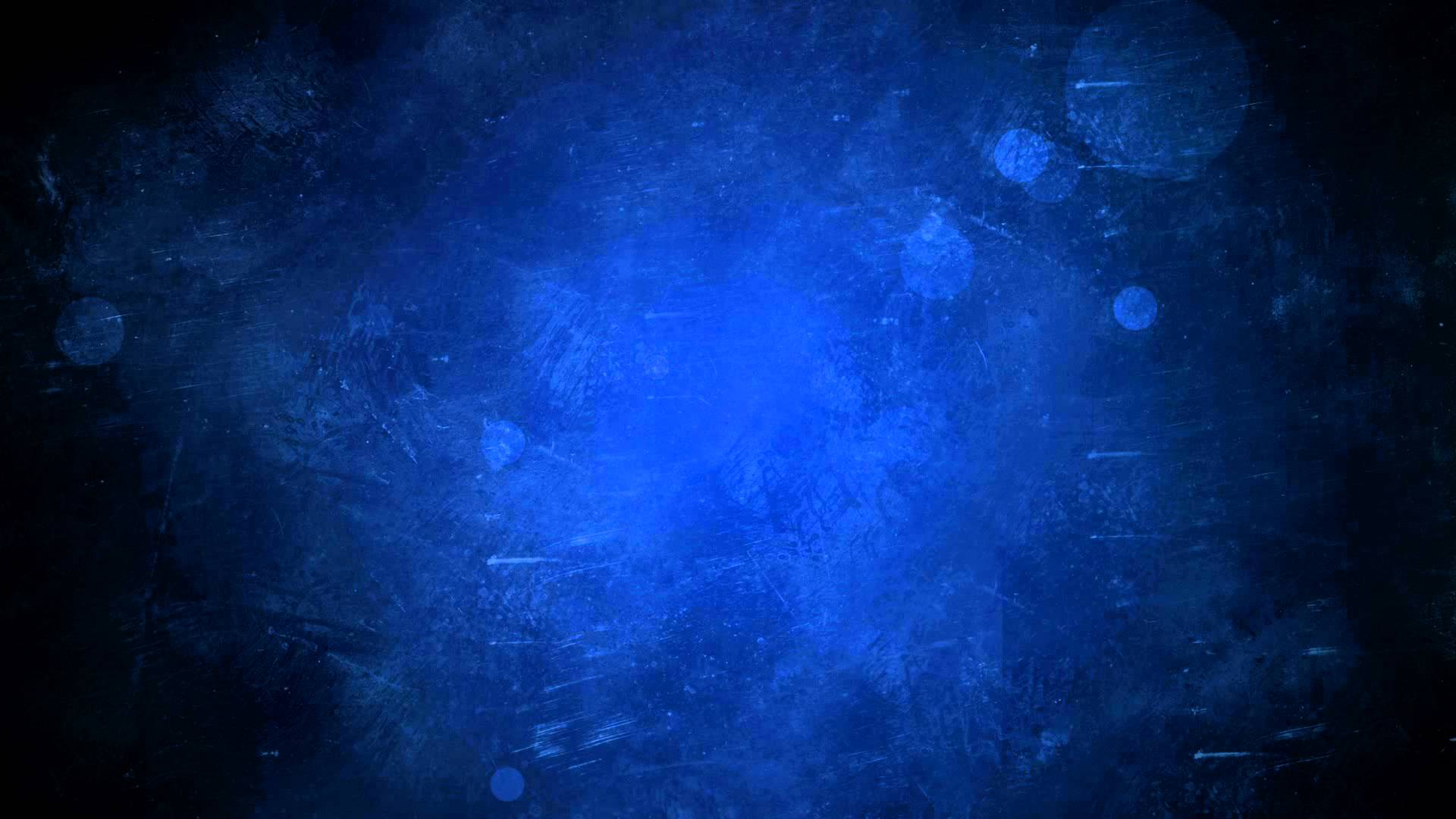 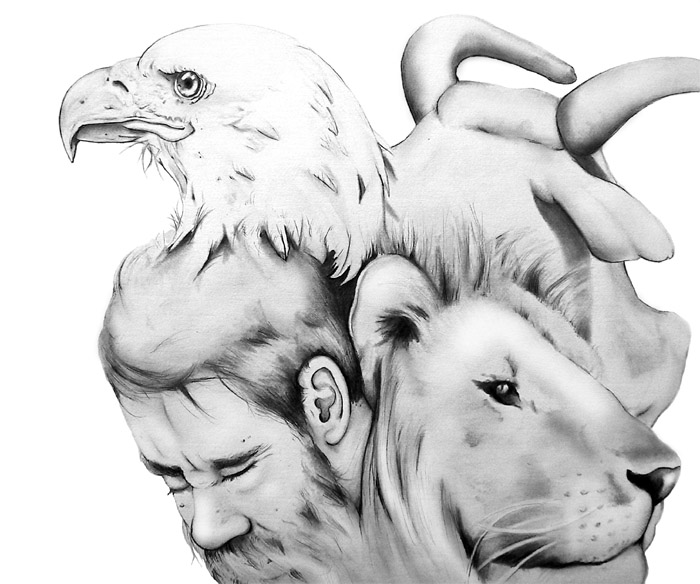 Ezekiel often used symbolism, metaphor, simile, comparisons, and other kinds of figurative language to try to convey the experience they had and the message they received.
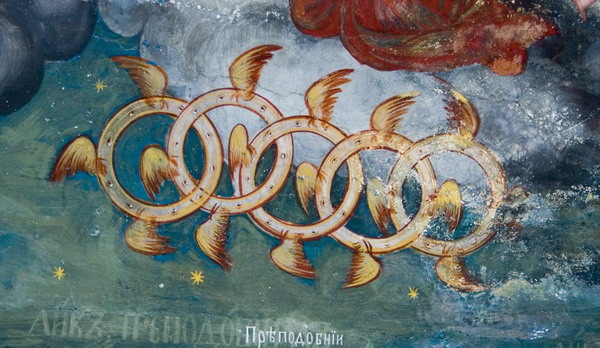 Likeness and appearance
Everything Ezekiel said need not be taken literally, for he used many figurative expressions to try to tell that which was far beyond mortal experience.
(1)
Ezekiel 1:1
Whirlwind
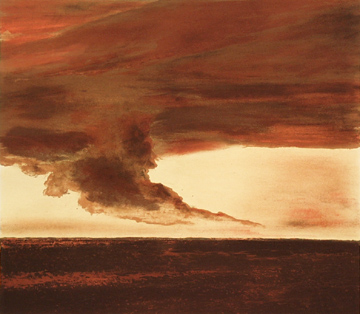 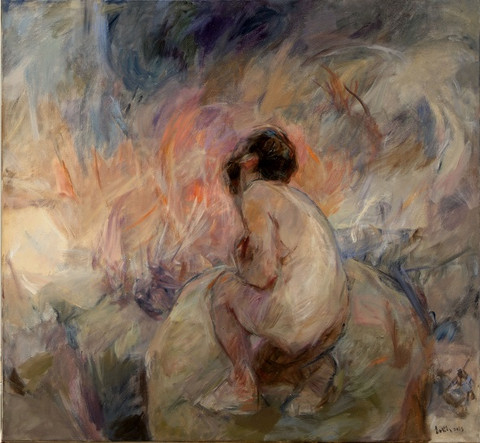 Wind, Tempests, or Storm = The Power of God

The power of God’s presence
Then the Lord answered Job out of the whirlwind, and said, Job 38:1
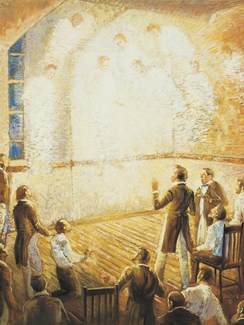 Bob Booth
When the Lord poured out His Spirit with great power at the dedication of the Kirtland Temple in this dispensation, “a noise was heard like the sound of a rushing mighty wind, which filled the Temple” (6)
(1)
Ezekiel 1:4
Association of Glory and Power
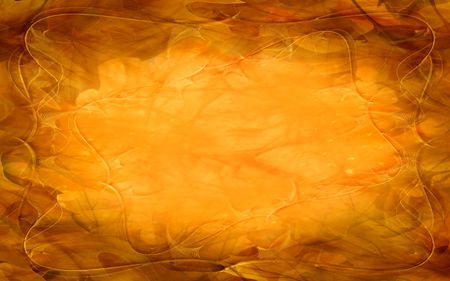 Of God’s presence or that of His messengers.
Cloud, Fire, Brightness, Color of Amber, Lamps, Lightning
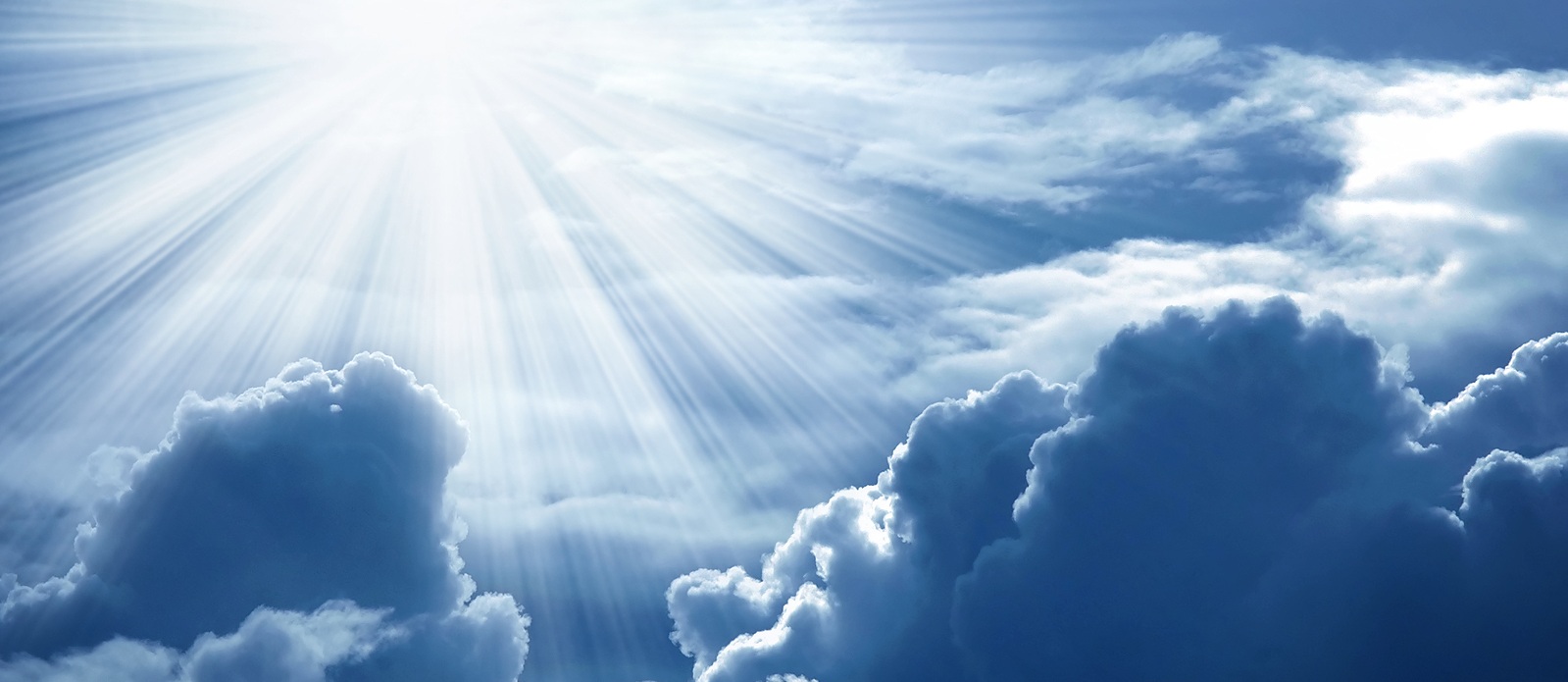 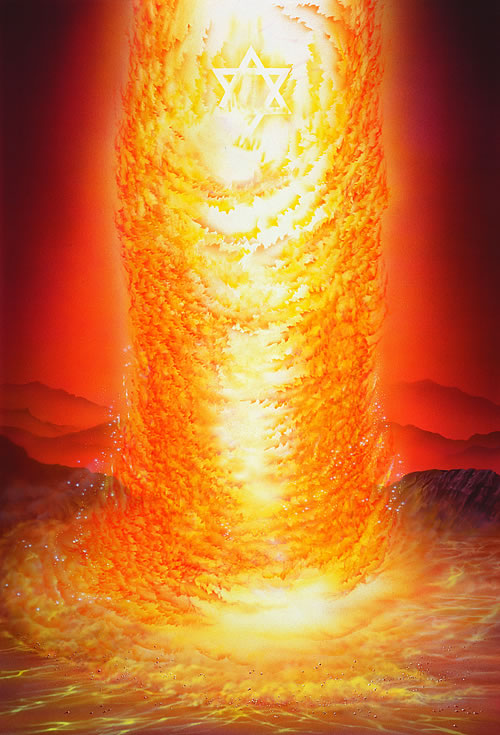 And it came to pass as he prayed unto the Lord, there came a pillar of fire and dwelt upon a rock before him; and he saw and heard much; and because of the things which he saw and heard he did quake and tremble exceedingly.
1 Nephi 1:6
While he yet spake, behold, a bright cloud overshadowed them: and behold a voice out of the cloud, which said, This is my beloved Son, in whom I am well pleased; hear ye him. Matthew 17:5
For behold, verily, verily, I say unto you, the time is soon at hand that I shall come in a cloud with power and great glory. D&C 34:7
(1)
Ezekiel 1:13
Four Heavenly Creatures
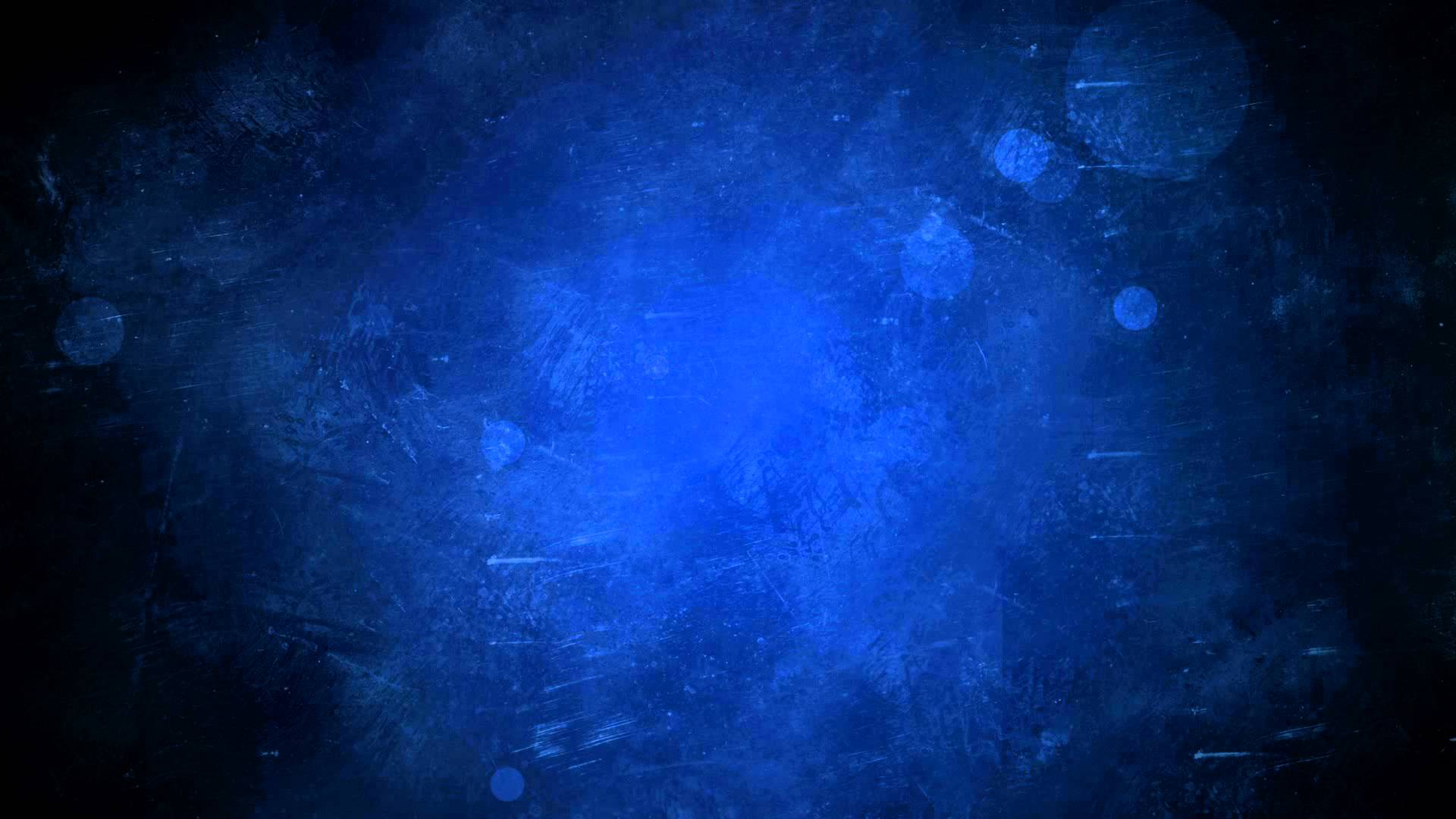 Face of a man, … a lion, … an ox … [and] the face of an eagle
Lion = King = predator = wild 

Calf = domesticated = burden = service
 
Man = human = intelligent = reasoning
 
Eagle = angel-like = not earthly = Majestic (7)
Ezekiel described four heavenly creatures and their manner of movement.
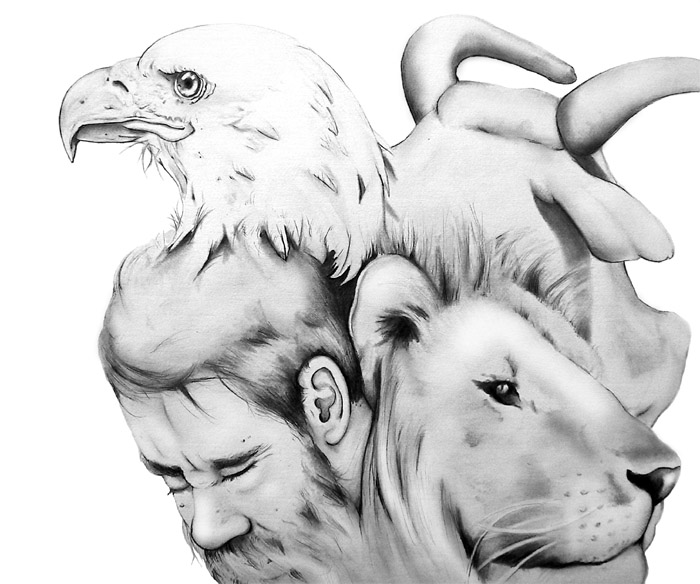 And the first beast was like a lion, and the second beast like a calf, and the third beast had a face as a man, and the fourth beast was like a flying eagle.. 
Revelation 4:7
They are limited to four individual beasts, which were shown to John, to represent the glory of the classes of beings in their destined order or sphere of creation, in the enjoyment of their eternal felicity. D&C 77:3
(1)
Ezekiel 1:10
Dominion Over All Creatures
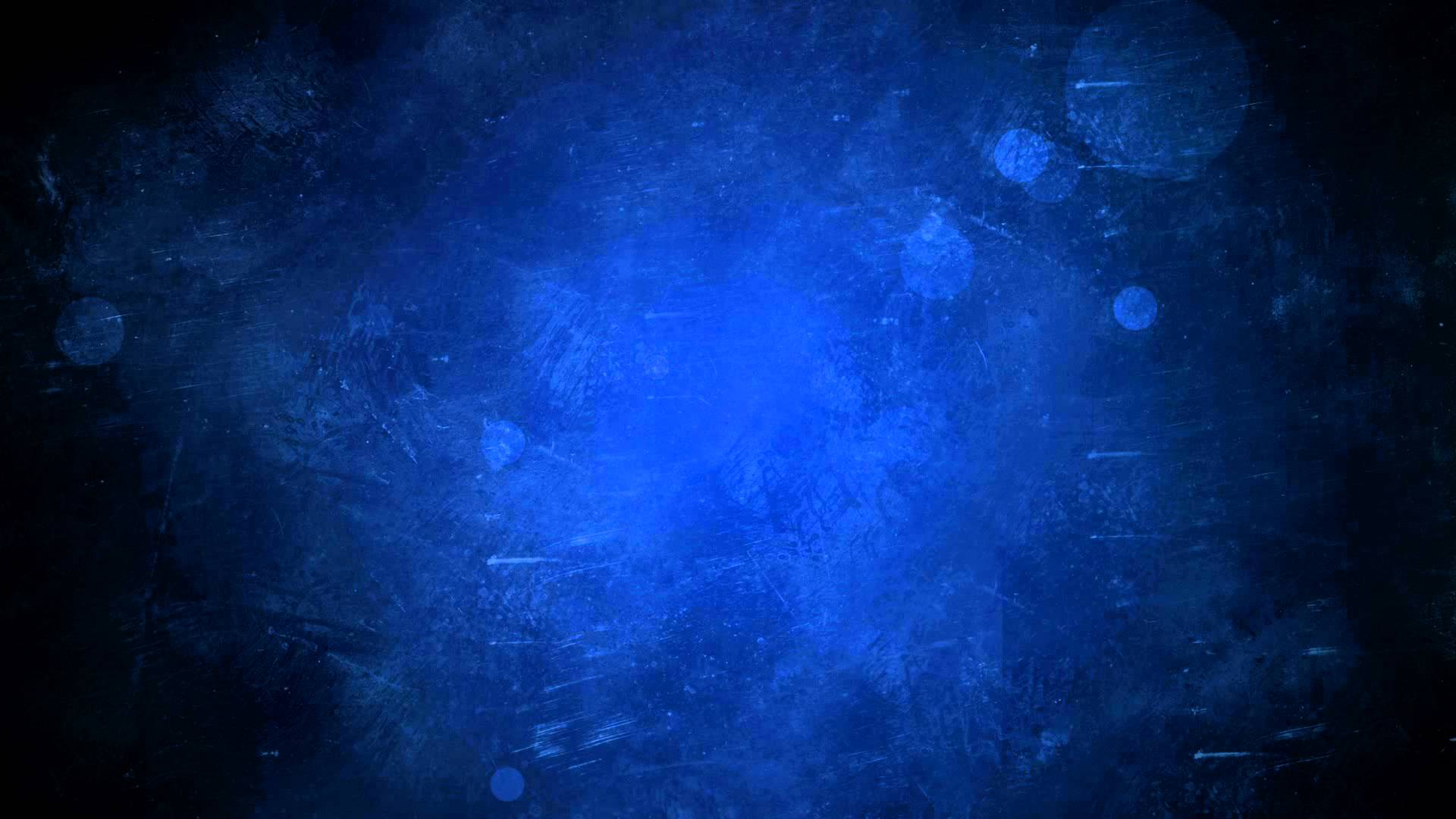 Ezekiel saw that the throne of God was above the creatures. 

That placement represents His having dominion over all living things, though He provides the means for all His creations, both human and animal, to enter into eternal glory, each in their appropriate order.
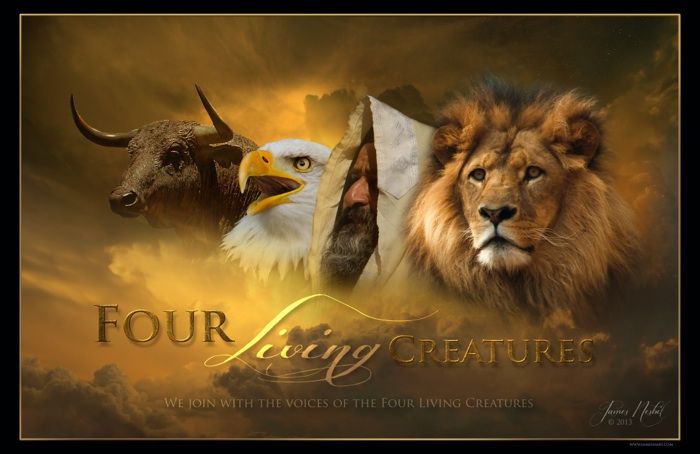 …to represent the glory of the classes of beings in their destined order or sphere of creation, in the enjoyment of their eternal felicity. D&C 77:3
(1)
Ezekiel 1:10, 26-28; D&C 77:2-3
Wings
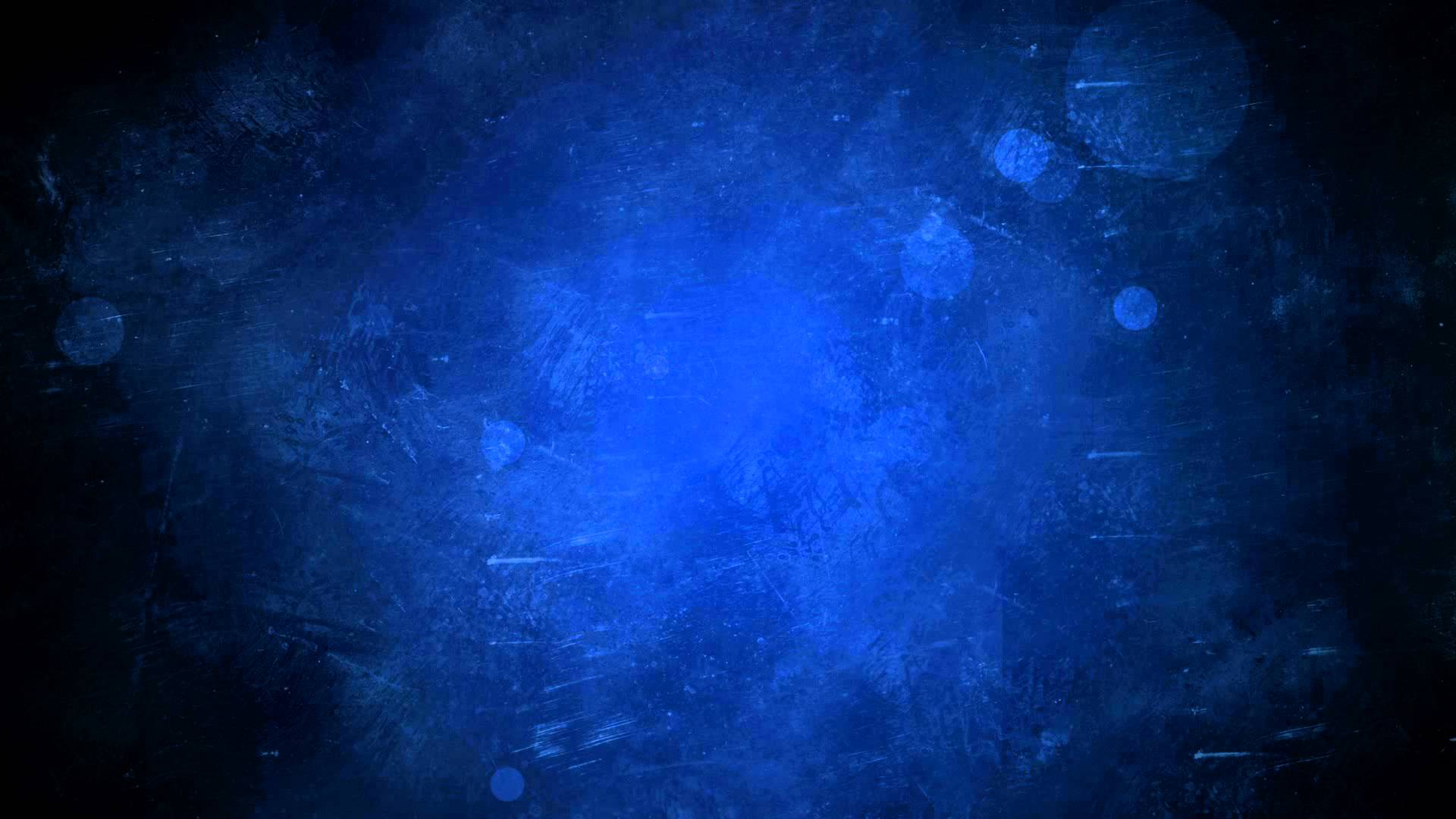 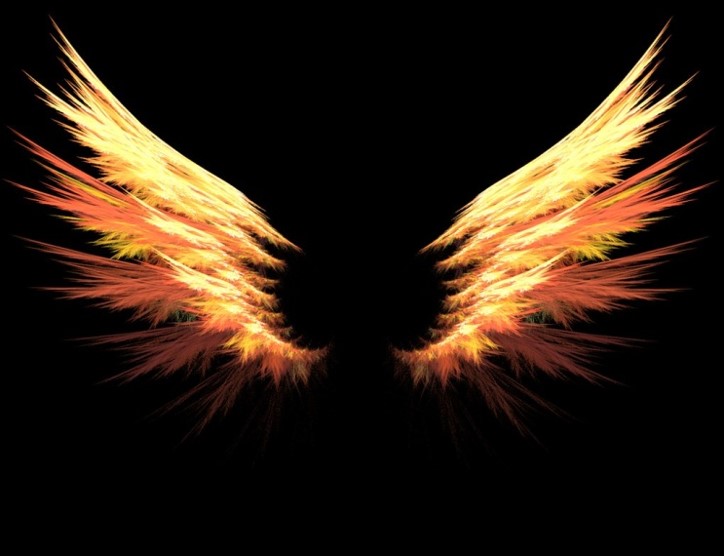 The Power to Move = Act
“More often than not, ancient and modern iconography depicts heavenly beings as possessing wings. This image is purely symbolic, however, for “an angel of God never has wings.” 
(5)
And the four beasts had each of them six wings about him; and they were full of eyes within: and they rest not day and night, saying, Holy, holy, holy, Lord God Almighty, which was, and is, and is to come. Revelation 4:8
(1)
Ezekiel 1:6
Feet like Burnished Brass
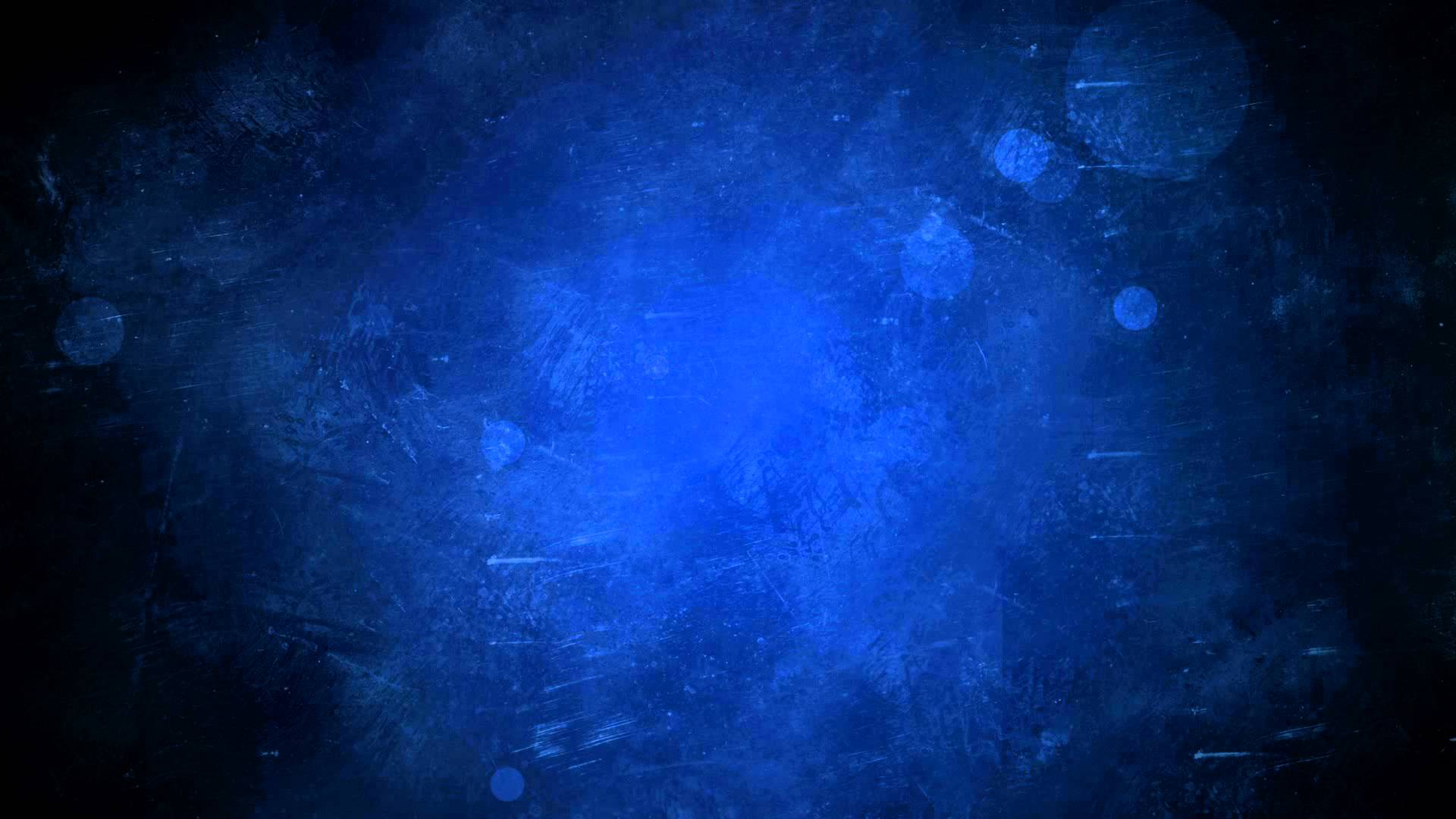 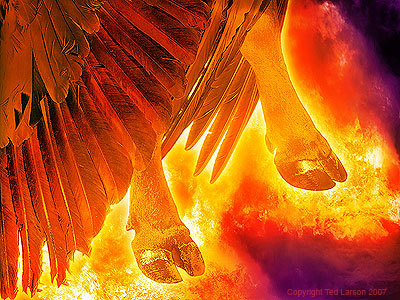 The word straight = “standing upright, not bent, as when sitting or kneeling” (8)

The creatures did not travel as a person travels when walking.
Sole of the feet of a calf = smooth and shiny

Highly polished or burnished brass = amber is beautiful
Daniel Sees the Lord as:
His body also was like the beryl, and his face as the appearance of lightning, and his eyes as lamps of fire, and his arms and his feet like in colour to polished brass, and the voice of his words like the voice of a multitude. Daniel 10:6
(1)
Ezekiel 1:7
Wings Were Joined Together
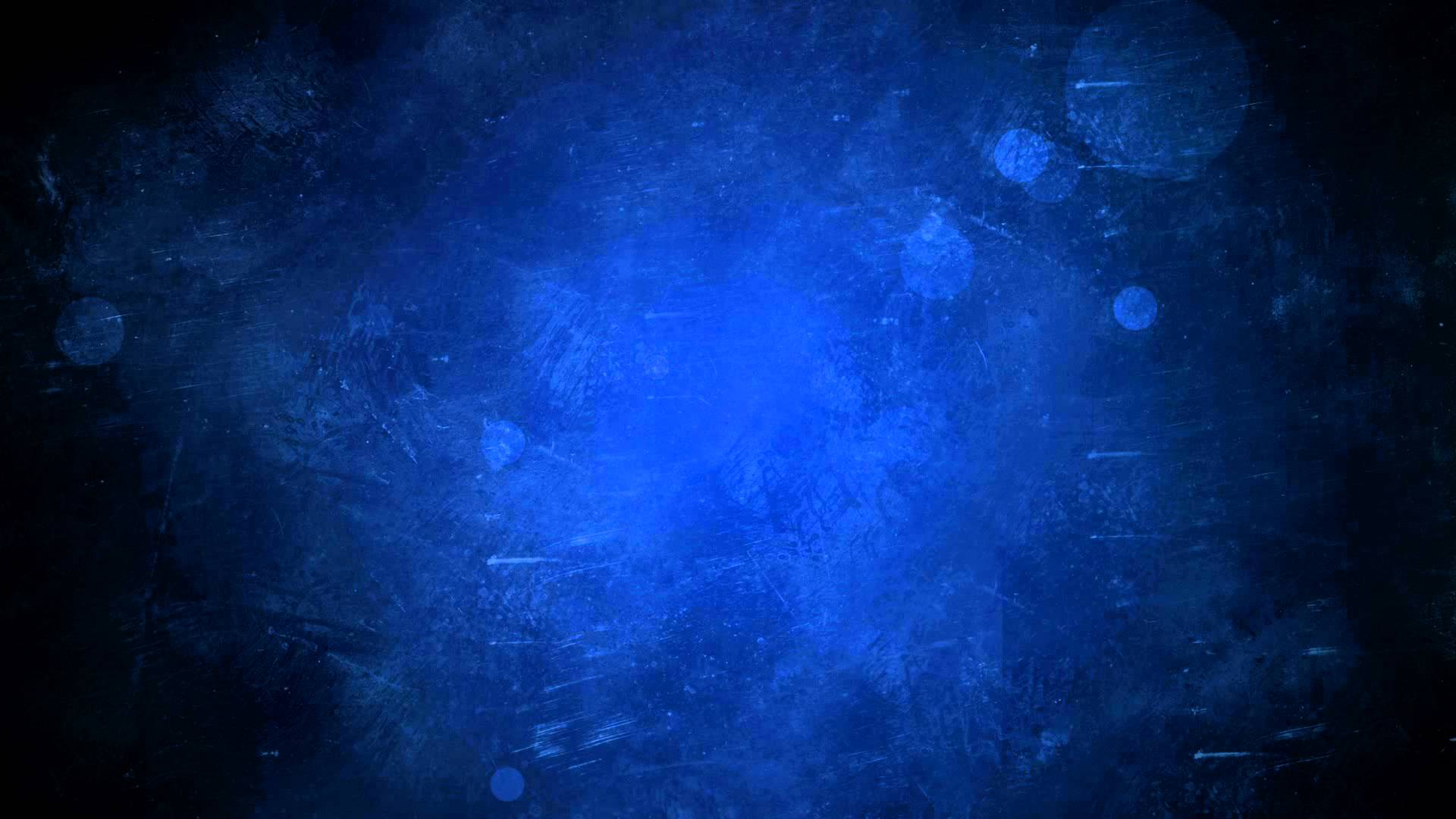 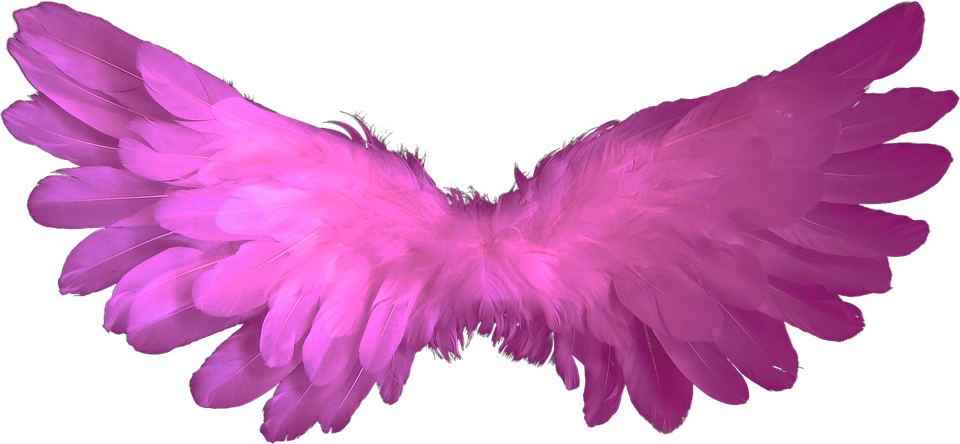 The creatures of Ezekiel’s vision were in complete harmony and unity. They moved as one, symbolizing the total unity that exists among all living things who submit to God’s will.
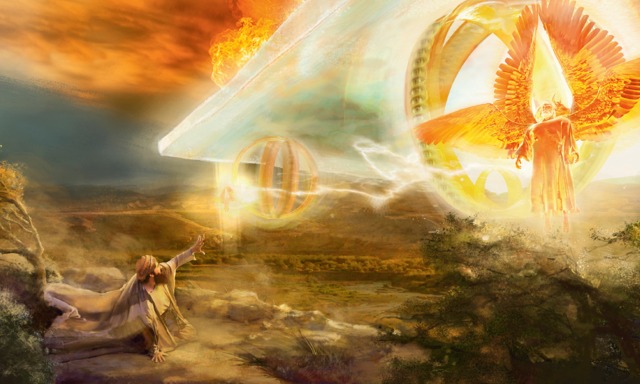 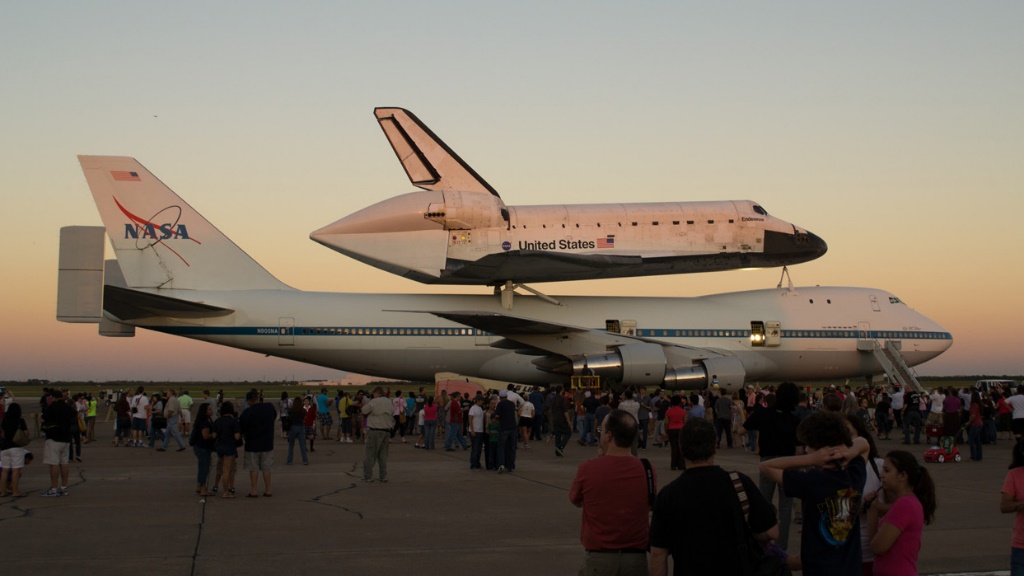 (1)
Ezekiel 1:9, 11
Four Wheels
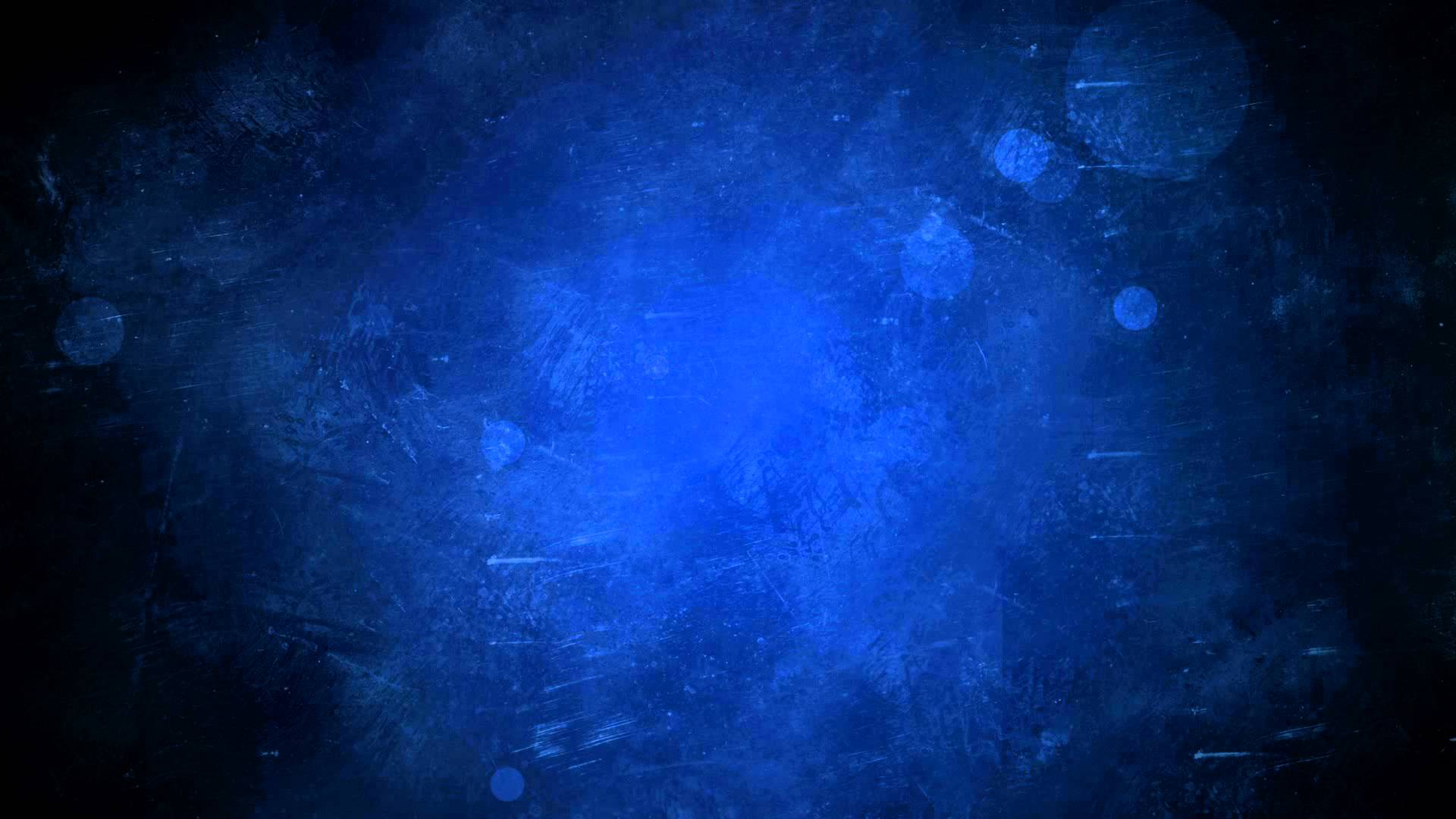 These are artist’s depiction of Ezekiel’s visions
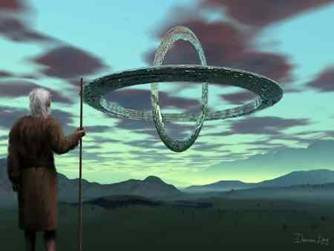 He also saw four wheels that moved with the creatures. While some have attempted to explain what these figures and objects represent, the full meaning of Ezekiel’s vision has not yet been revealed to us by the Lord.
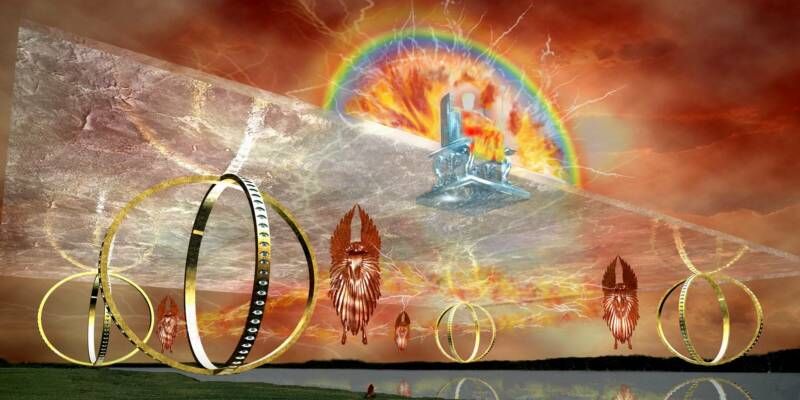 At present the interpretation of Ezekiel’s vision has not been given to the Church, so the Lord does not hold His Saints accountable for understanding what is represented by the wheels
(1)
Ezekiel 1:15-21
God on the Throne
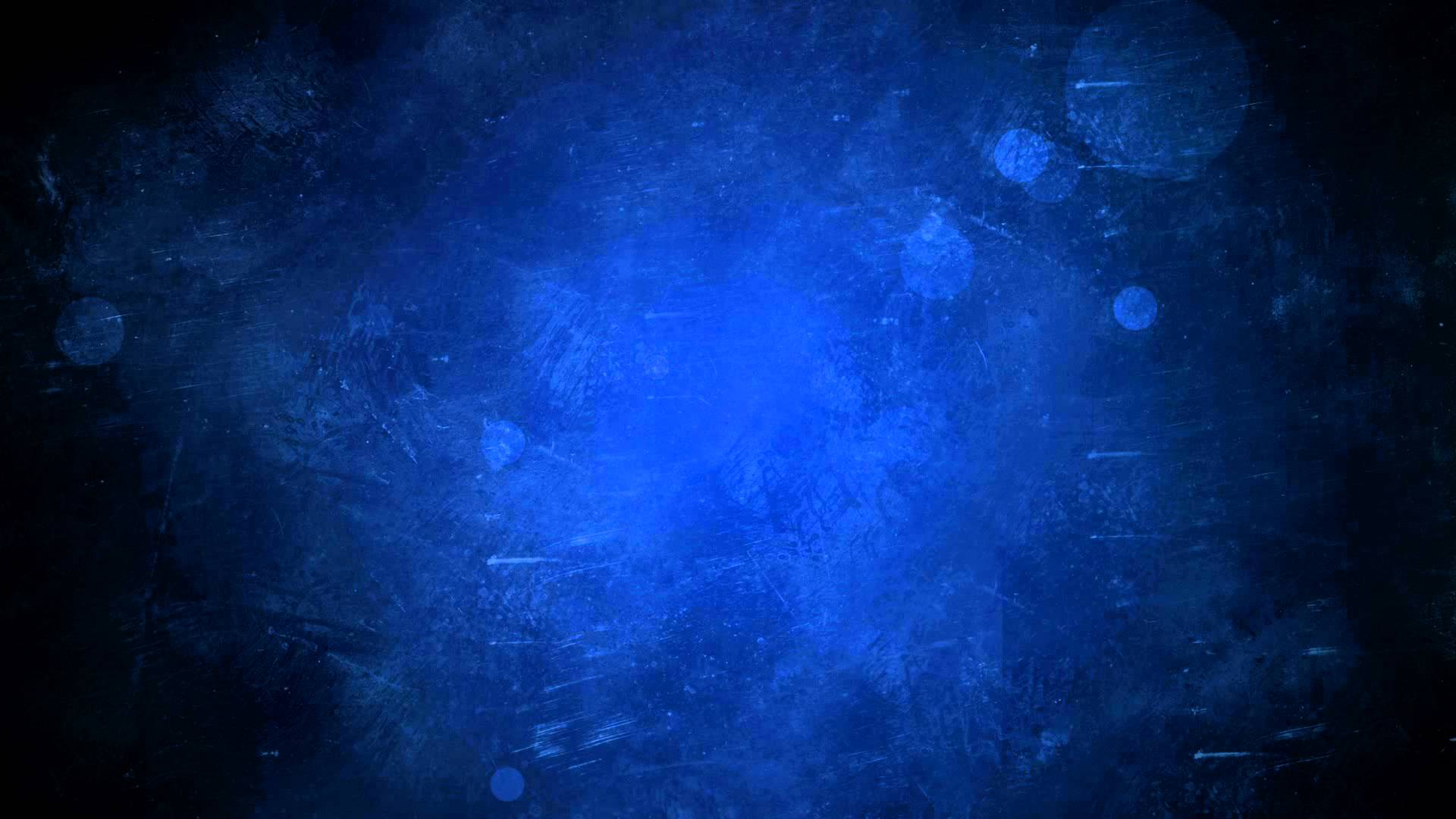 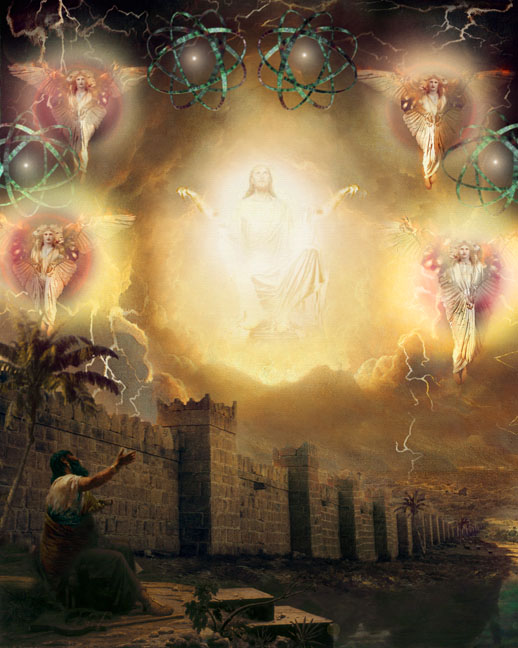 Ezekiel saw a firmament, or expanse, above or over the creatures. Above the firmament Ezekiel saw God sitting on His throne in His glory. 

Ezekiel used several terms to describe the brilliance, beauty, and glory of God. Then, as a humble witness to such glory, beauty, and majesty, he fell upon his face in awe and reverent submission.
(1)
Ezekiel 1:26-28
Impudent Children
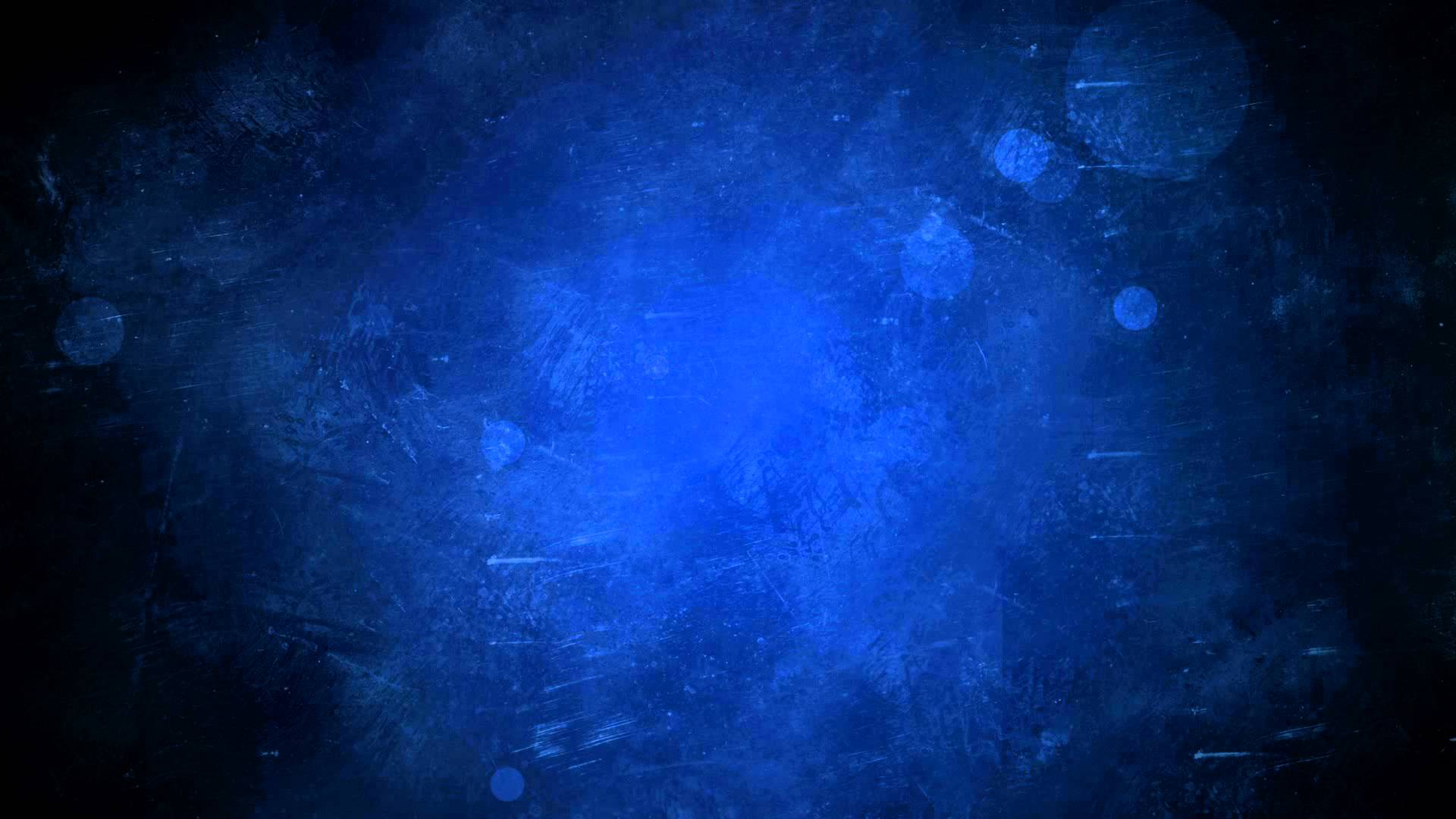 stubbornness and an unwillingness to change.
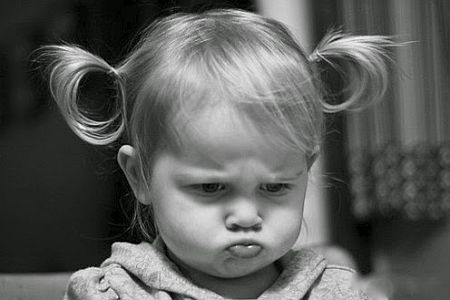 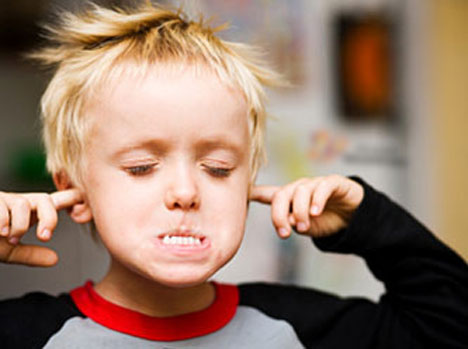 Briers, thorns, and scorpions = the difficulties Ezekiel would face as he taught the people.
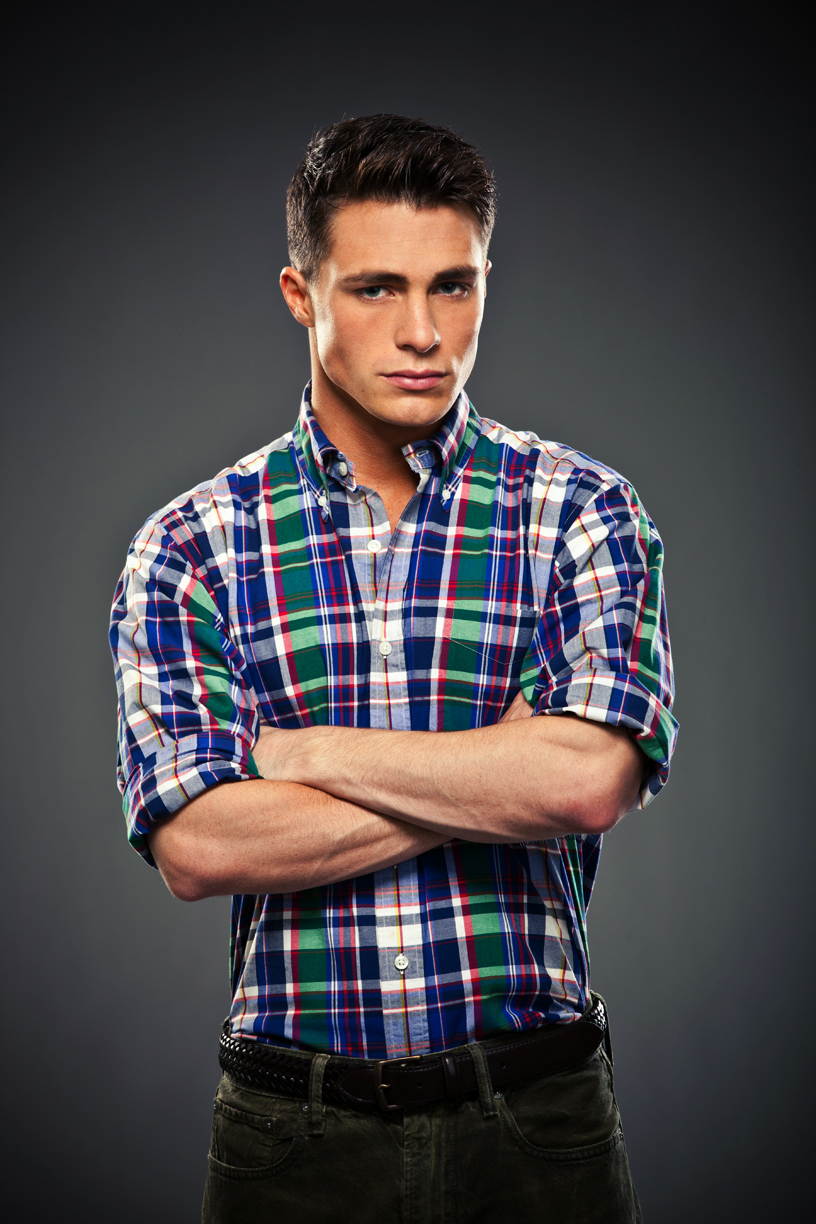 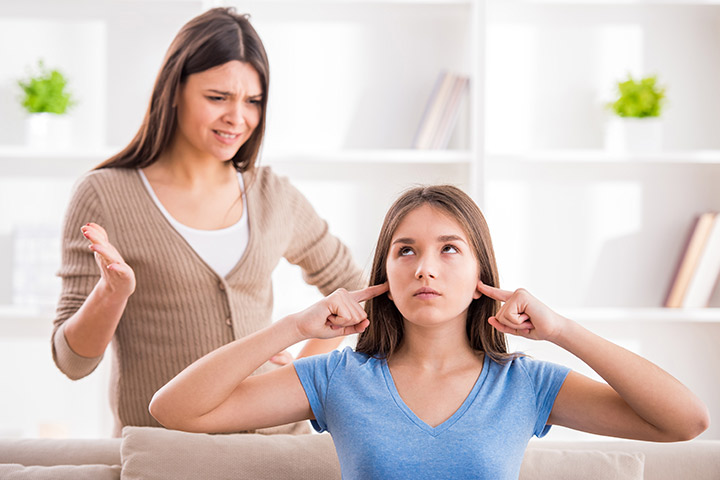 Ezekiel 2:4-7
Ezekiel Receives His Call
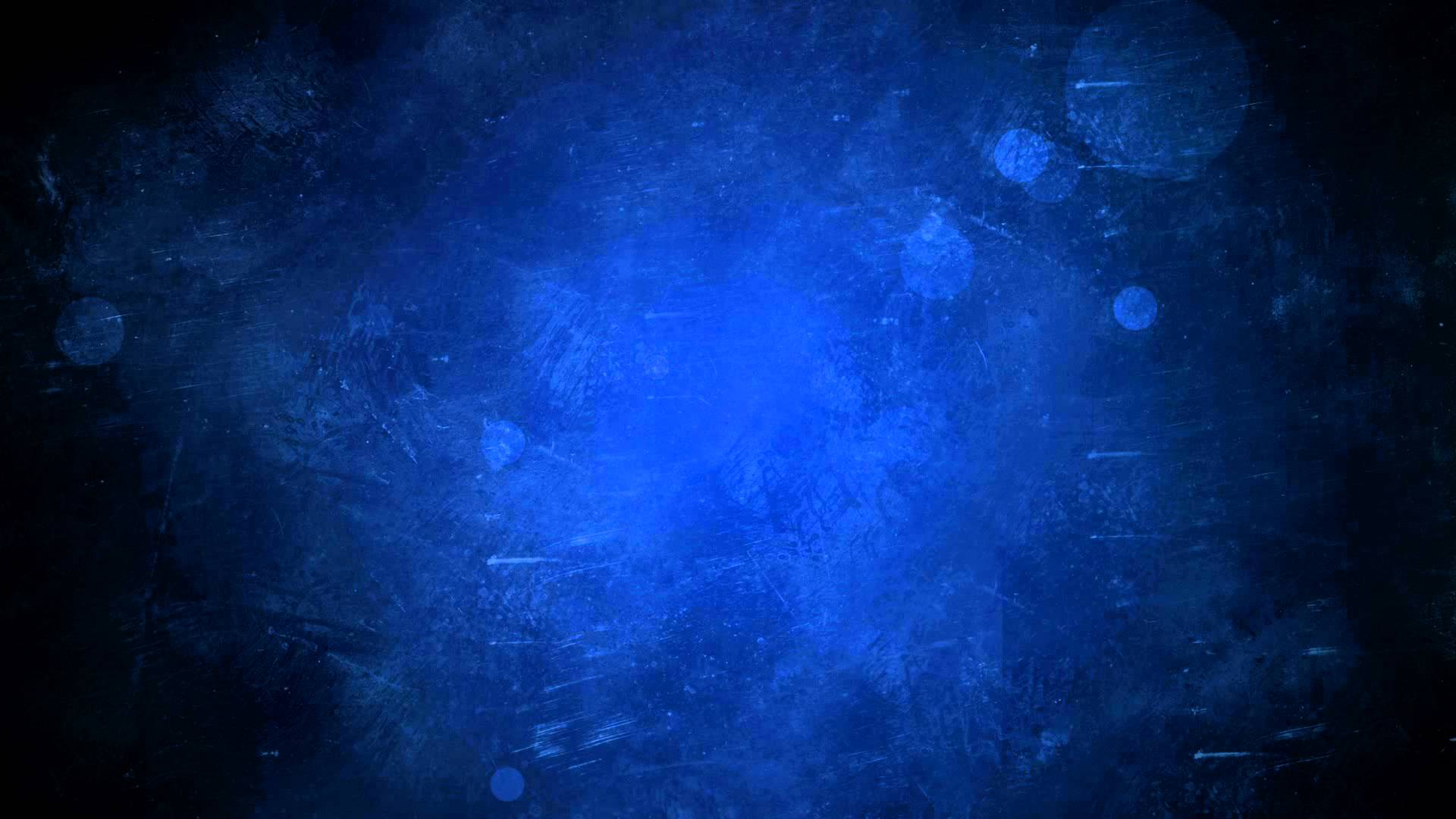 His call was not only to the Exiles, but to all the 12 Tribes… wherever they may be
Facing Opposition:
The Lord had strengthened Ezekiel’s resolve to teach the rebellious children of Israel.
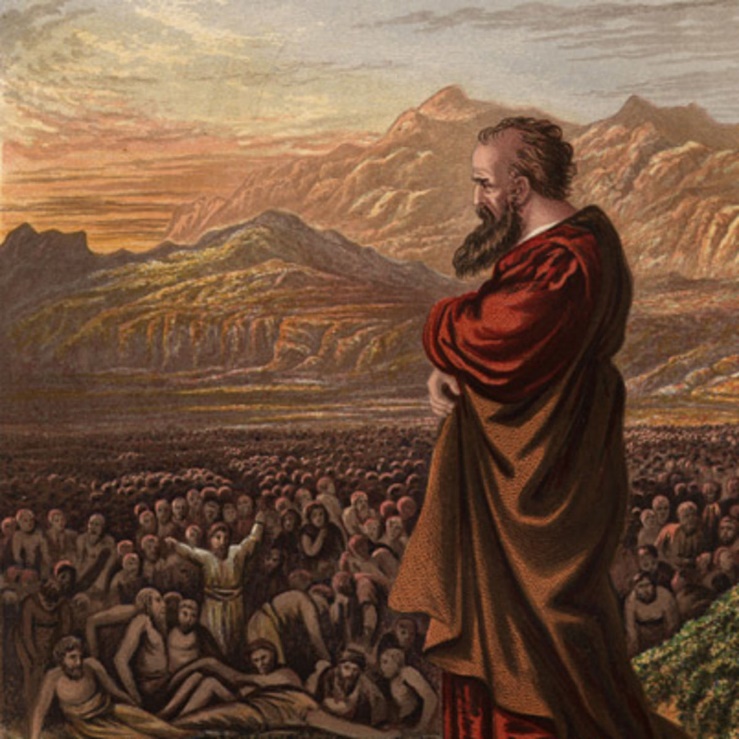 harder than flint
Behold, I have made thy face strong against their faces, and thy forehead strong against their foreheads.
I heard also the noise of the wings of the living creatures that touched one another, and the noise of the wheels over against them, and a noise of a great rushing.

So the spirit lifted me up, and took me away, and I went in bitterness, in the heat of my spirit; but the hand of the Lord was strong upon me.
Ezekiel 2:4-14
Roll of the Book
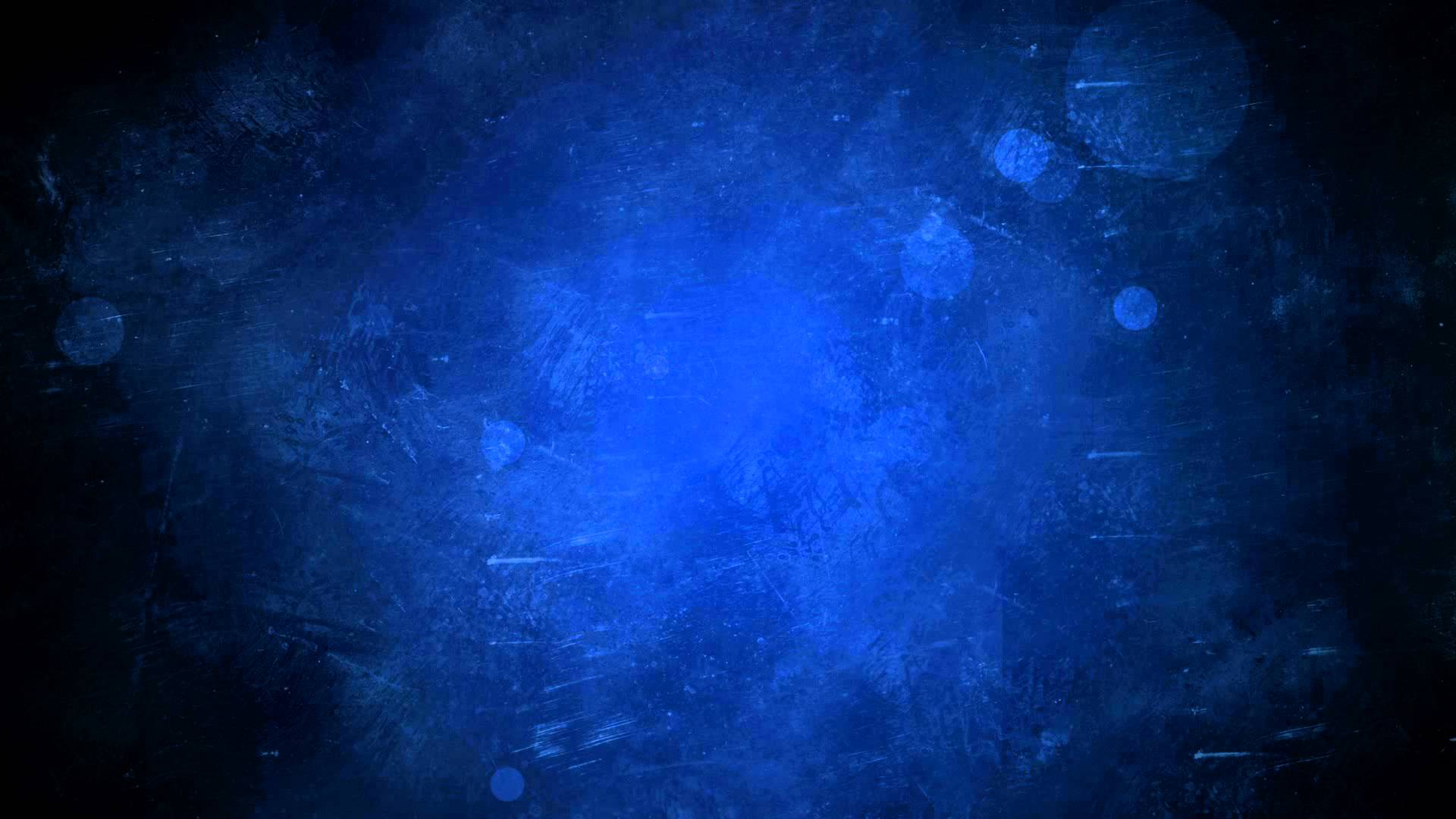 John saw a Little Book:
 And I saw another mighty angel come down from heaven, clothed with a cloud: and a rainbow was upon his head, and his face was as it were the sun, and his feet as pillars of fire:
And he had in his hand a little book open: and he set his right foot upon the sea, and his left foot on the earth,
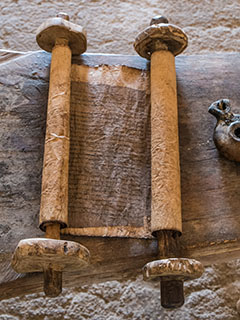 Ezekiel was commanded to eat a roll (a book), which was in his mouth ‘as honey for sweetness,’ but in the writing itself there was ‘lamentations, and mourning, and woe.’ (9)
some writings were recorded on paper, parchment, or other materials and rolled up like this scroll.
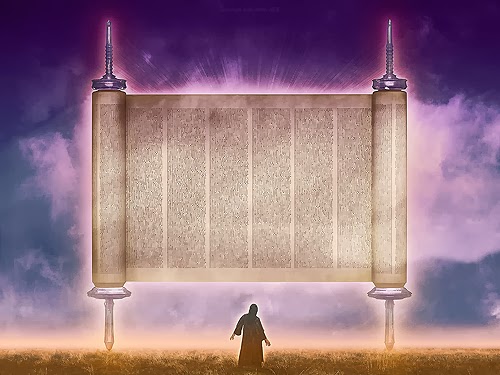 We are to understand that it was a mission, and an ordinance, for him to gather the tribes of Israel; behold, this is Elias, who, as it is written, must come and restore all things. D&C 77:14
Ezekiel 2:9-10
How Can We Make Jesus Part Of Our Lives?
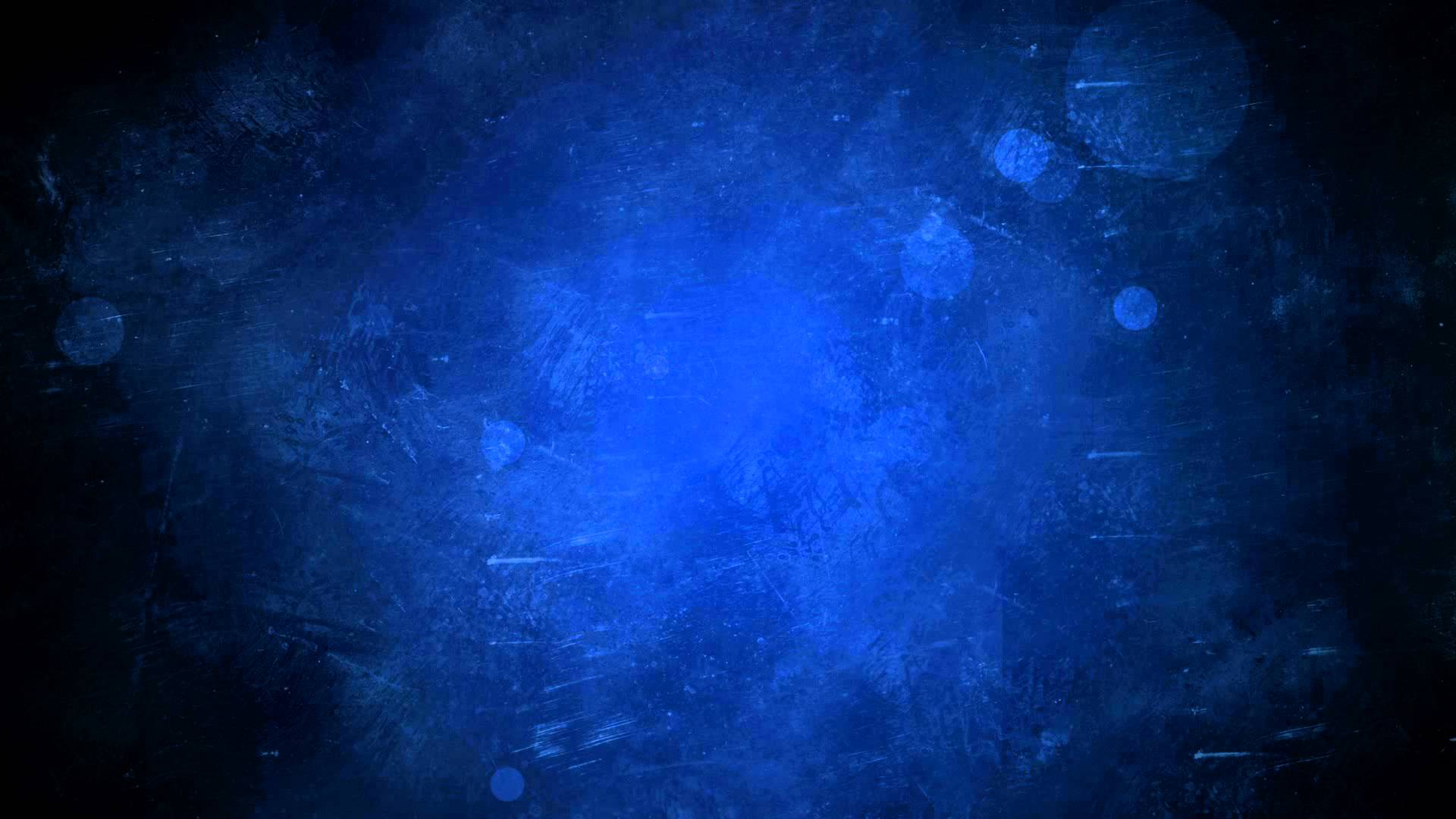 Ezekiel internalizing the word of God and making it a part of his life
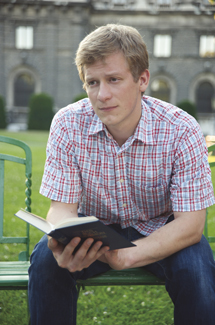 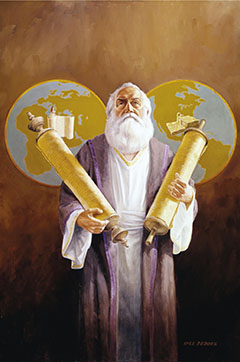 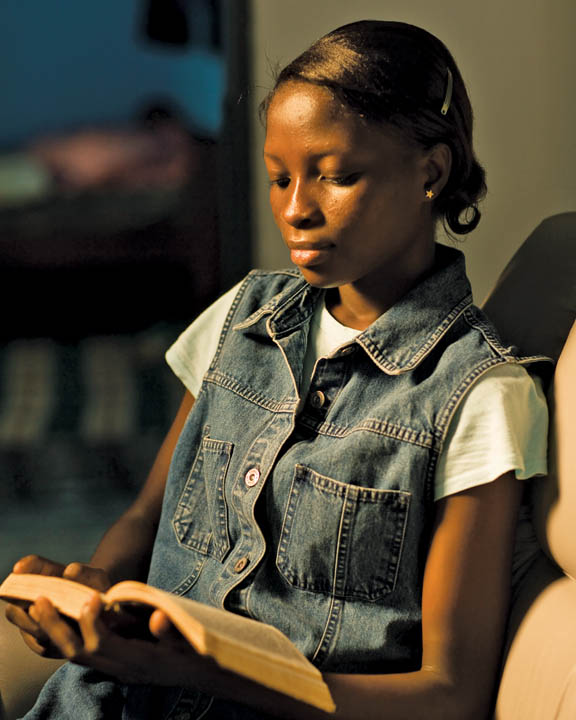 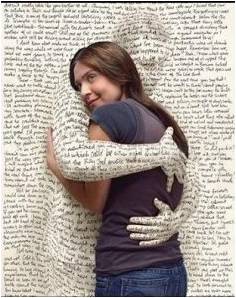 Ezekiel 2:9-10
Made a Face
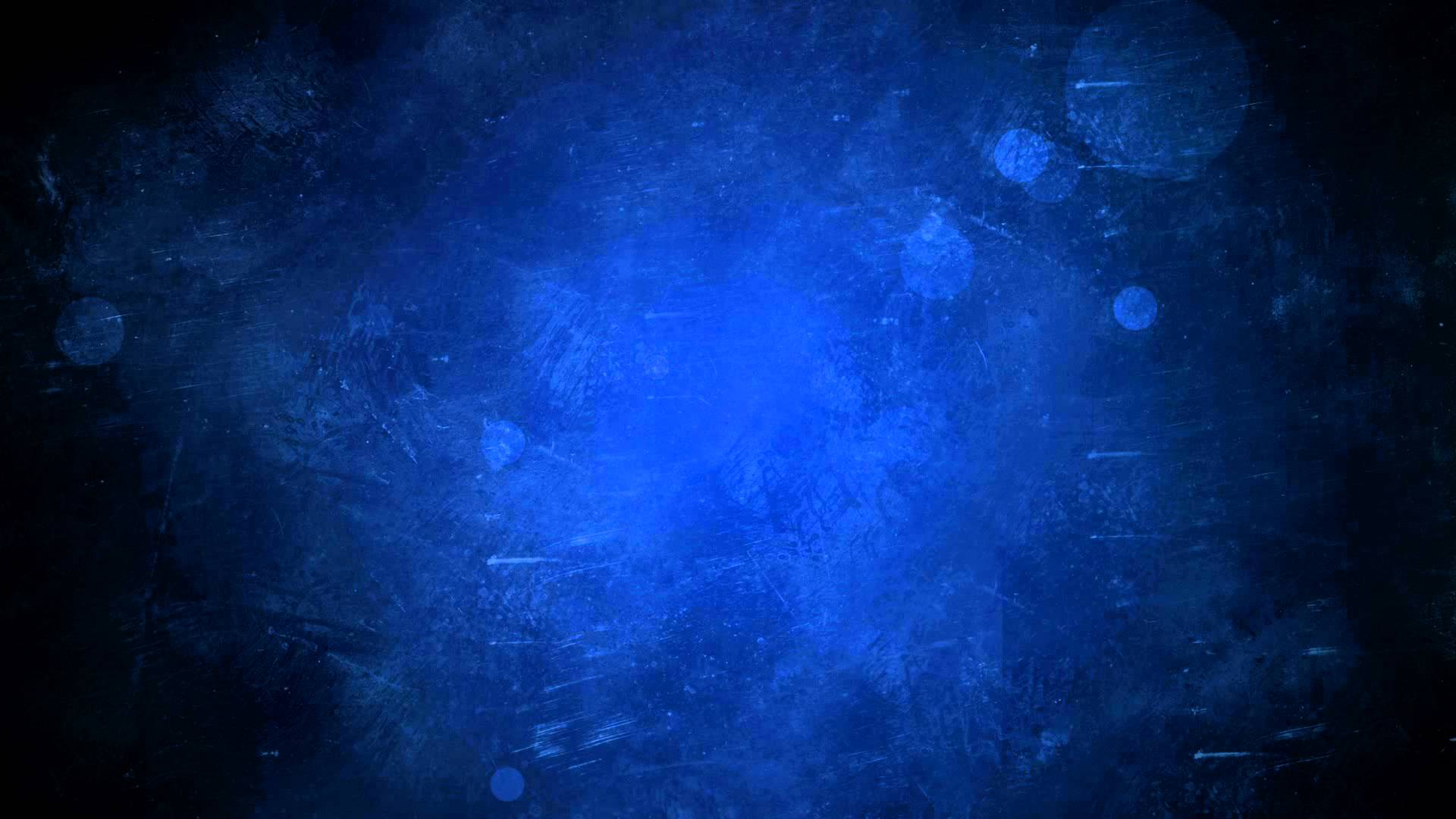 Hebrew idiom = “face up to it” 

The Lord promised Ezekiel power, courage, and firmness, since his mission was to a very rebellious and stubborn people. 

The Lord gives His humble servants sufficient strength to withstand the world’s opposition as they seek to do His will.
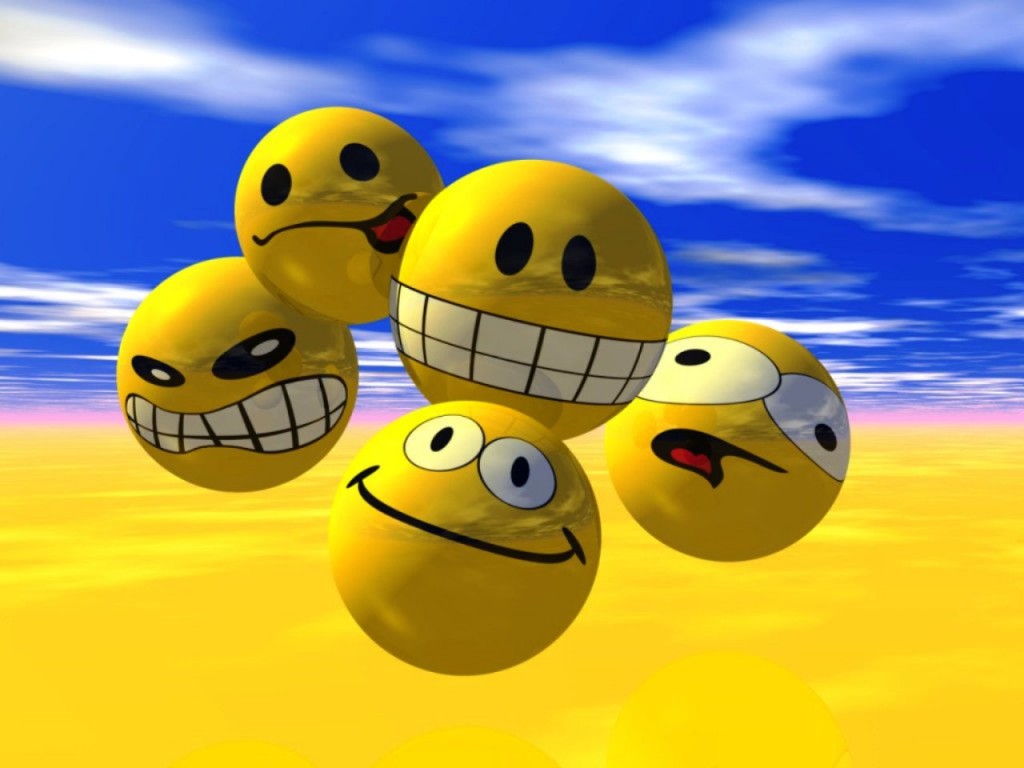 Ezekiel 3:8; Jeremiah 1:17-19
The Watchman
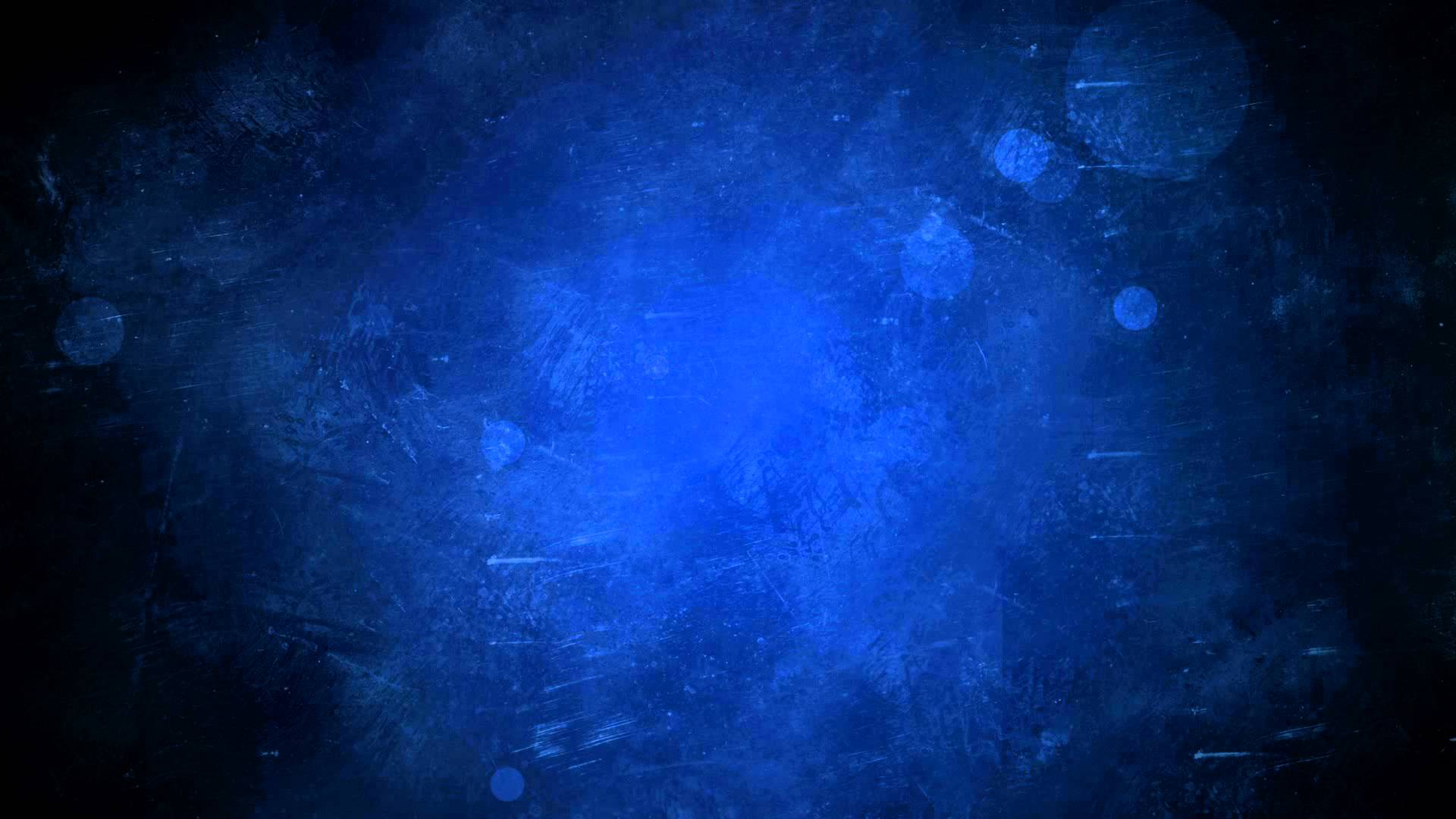 A watchman on a wall or tower had the responsibility to warn the people of impending danger from enemy attacks
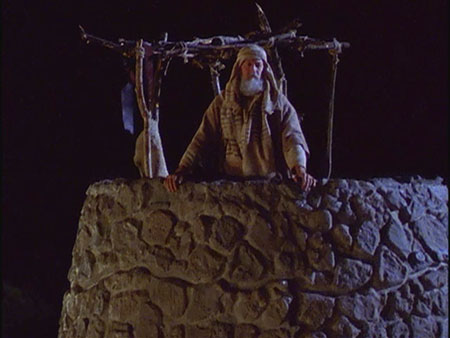 Ezekiel’s prophecies did not fall on friendly ears. But, as a watchman, he had to raise the warning voice. (1)
Ezekiel 3:17
Doctrinal Mastery
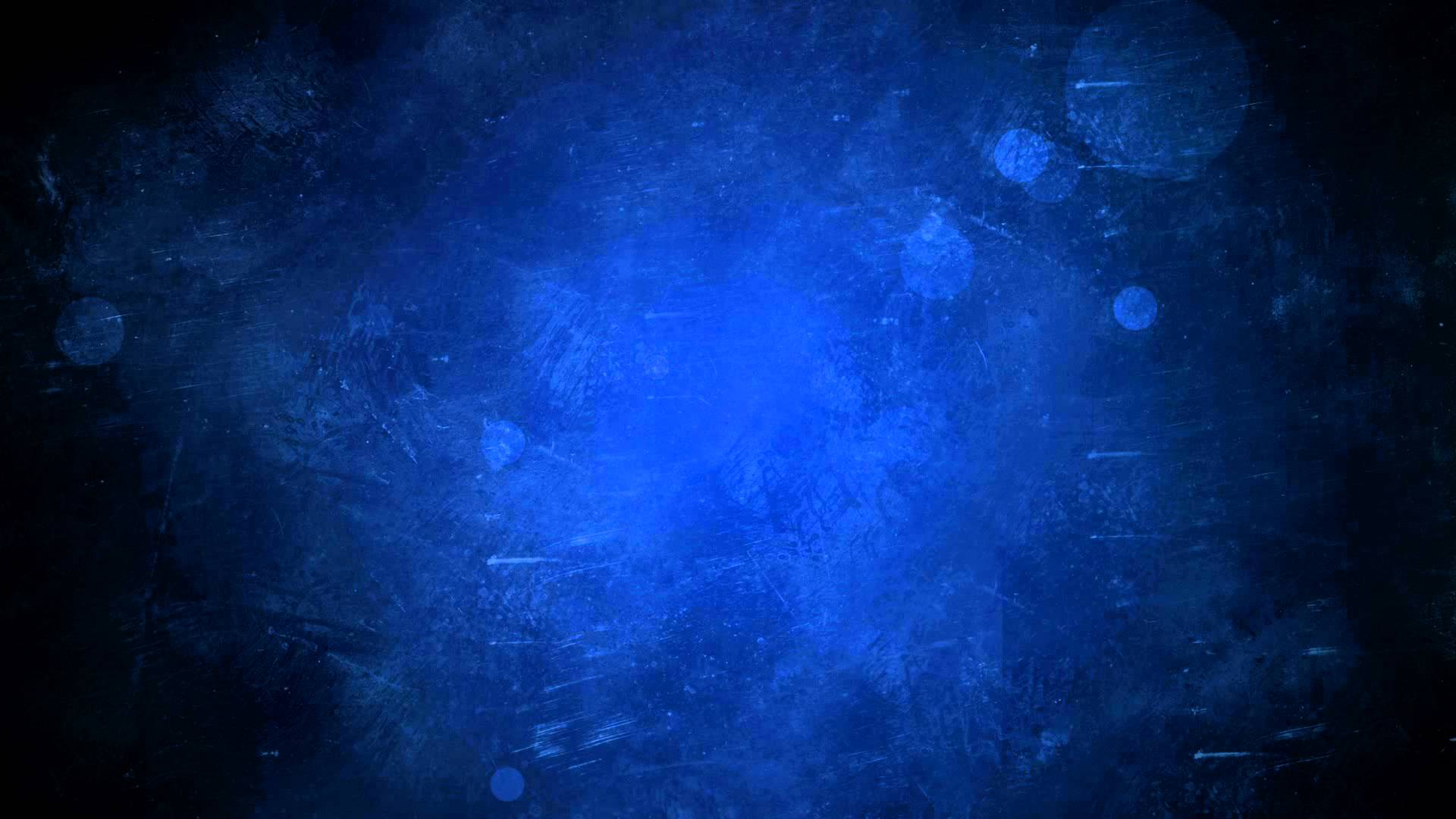 And it came to pass at the end of seven days, that the word of the Lord came unto me, saying,

Son of man, I have made thee a watchman unto the house of Israel: therefore hear the word at my mouth, and give them warning from me.
Ezekiel 3:16-17
Raising a Warning
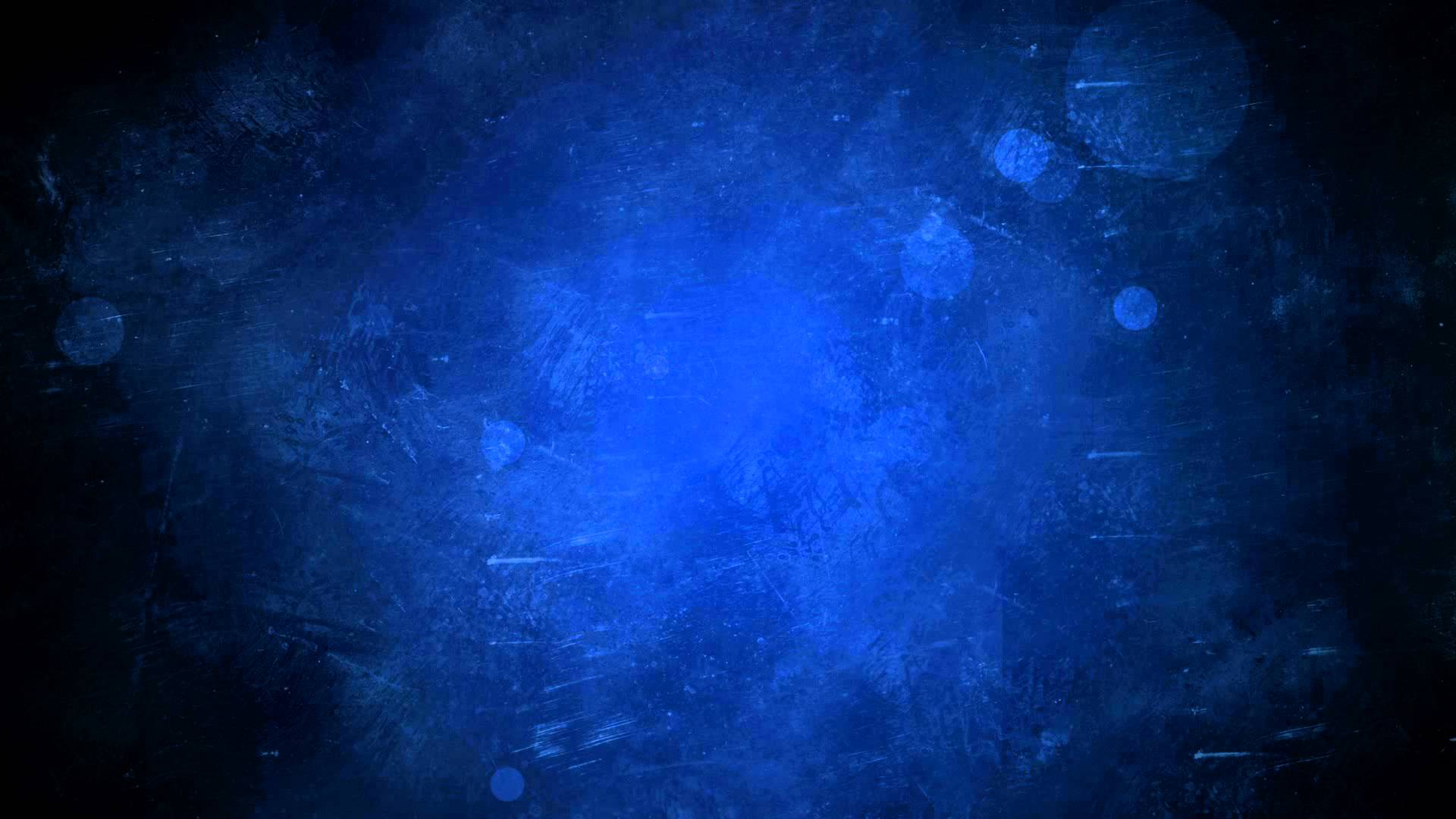 If we heed the warnings of prophets, we can be prepared to face challenges and dangers that threaten us
The analogy of the watchman referred to the military watchman who had to stay awake and who faced execution if he failed to warn the city when the enemy appeared. 

Such a watchman was in jeopardy always: the enemy sought to destroy him to keep him from raising the warning and, if he did not raise the warning when it was needed, his life was in jeopardy at the hands of those he was responsible to warn. (1)
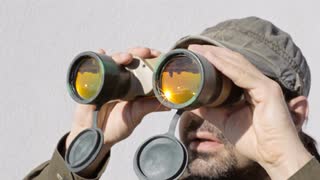 Ezekiel 3:17
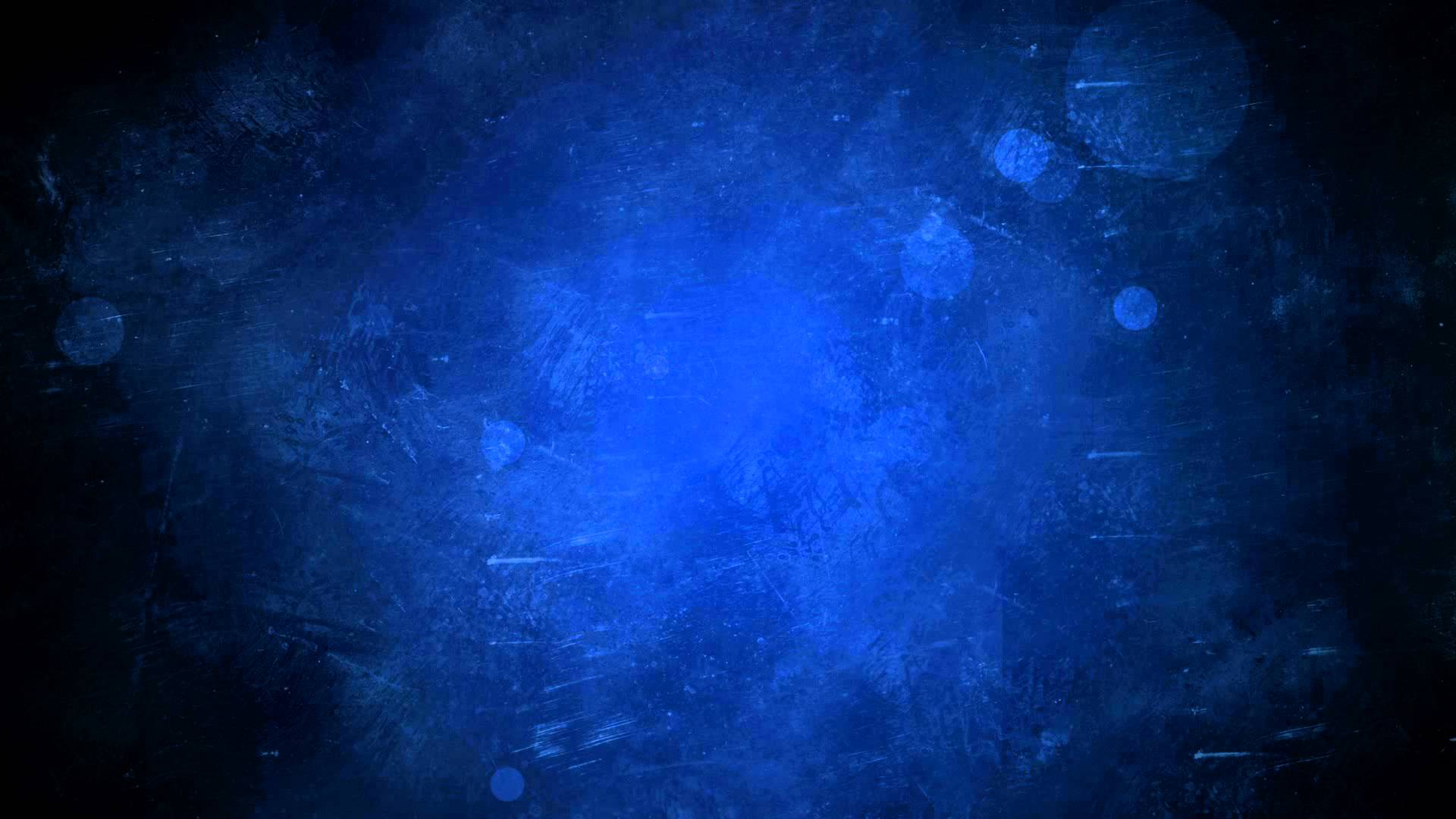 “Because the Lord is kind, He calls servants to warn people of danger. That call to warn is made harder and more important by the fact that the warnings of most worth are about dangers that people don’t yet think are real.”
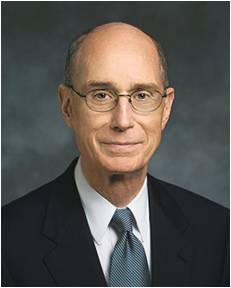 (10)
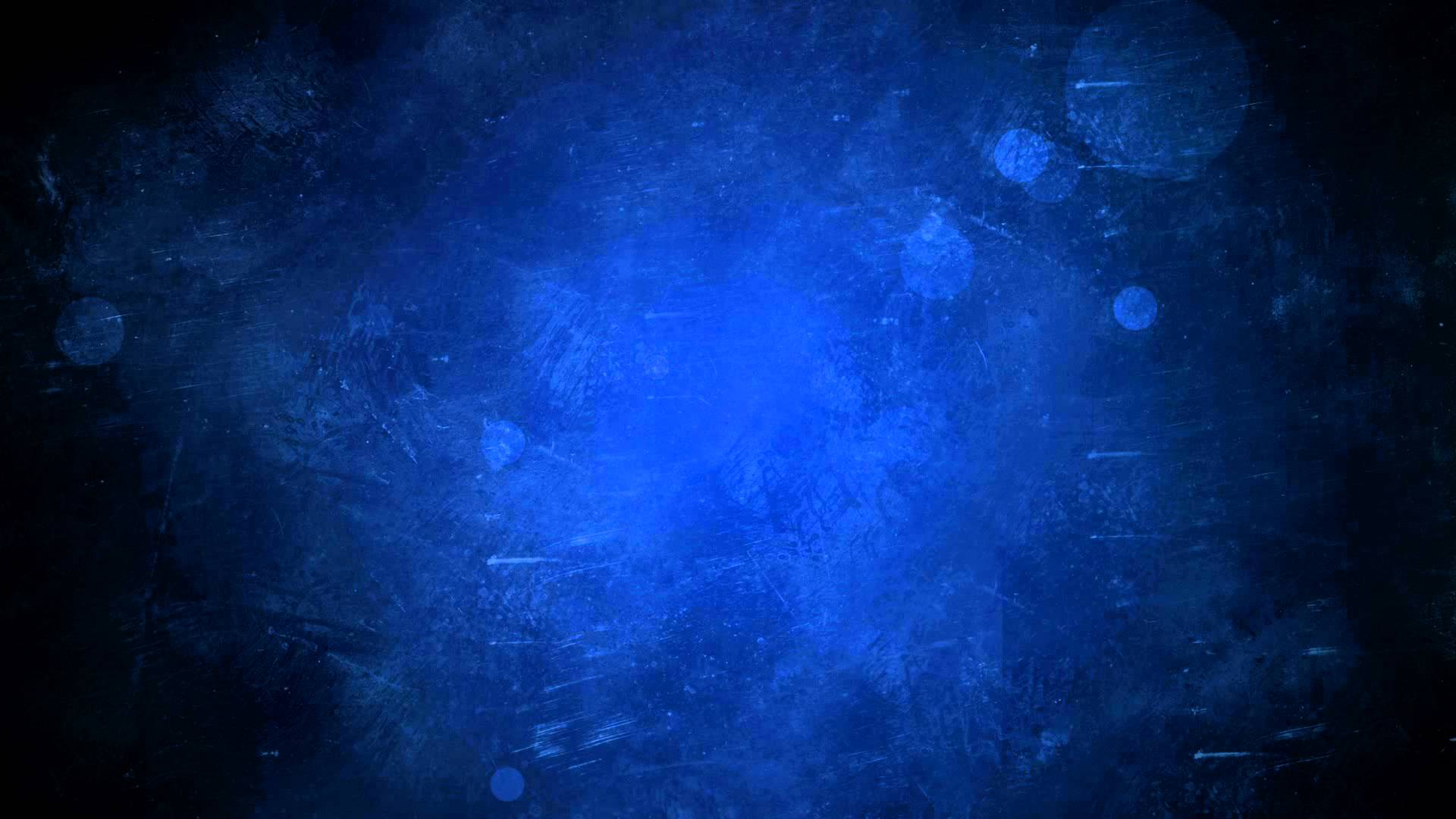 Sources: 

Suggested Hymn: #285 God Moves in a Mysterious Way

Videos:
Journey to Higher Ground (1:36)
Watchman on the Tower (4:17)

Old Testament Institute Manual Ezekiel: Watchman of Israel Chapter 26
Who’s Who in the Old Testament  by Ed J. Pinegar and Richard J. Allen pp. 56-57
Bible Dictionary
Elder L. Tom Perry (“Journey to Higher Ground,” Ensign orLiahona, Nov. 2005, 16)
Joseph Smith  (History of the Church, 6:50; 1:253).
History of the Church, 2:428.
Poway Institute Handout Becky Davies and Lesley Meacham
(C. F. Keil and F. Delitzsch, Commentary on the Old Testament, 9:1:23
Elder Bruce R. McConkie (Doctrinal  New Testament Commentary,3:507
President Henry B. Eyring (“A Voice of Warning,” Ensign, Nov. 1998, 32).
Presentation by ©http://fashionsbylynda.com/blog/
The Roll: Ezekiel 2:6-10
Elder Bruce R. McConkie wrote that “John’s act of eating a book containing the word of God to him was in keeping with the custom and tradition of ancient Israel. The act signified that he was eating the bread of life, that he was partaking of the good word of God, that he was feasting upon the word of Christ—which was in his ‘mouth sweet as honey.’ But it made his ‘belly bitter’; that is, the judgments and plagues promised those to whom the Lord’s word was sent caused him to despair and have sorrow of soul. ‘How sweet are thy words unto my taste! yea, sweeter than honey to my mouth!’ (Psalm 119:103.) Such is the exulting cry of the Psalmist. And, conversely, how bitter is the penalty for rebellion and disobedience. Ezekiel had a similar experience. He was commanded to eat a roll (a book), which was in his mouth ‘as honey for sweetness,’ but in the writing itself there was ‘lamentations, and mourning, and woe.’ (Ezek. 2:6–10; 3:1–3.)” (Doctrinal  New Testament Commentary,3:507.)
The Four Beasts: Ezekiel 1:10
The Prophet Joseph explained that the four beasts in John’s vision were representative of classes of beings (see D&C 77:3). The faces of the creatures in Ezekiel’s vision seem to represent the same thing. The following interpretation, from an ancient Jewish commentary, is in harmony with that view: “Man is exalted among creatures; the eagle is exalted among birds; the ox is exalted among domestic animals; the lion is exalted among wild beasts; and all of them have received dominion, and greatness has been given them, yet they are stationed below the chariot of the Holy One” (Midrash Shemoth Rabbah 23; in D. Guthrie and J. A. Motyer, eds., The New Bible Commentary: Revised, p. 667).
Visions   Exekiel 1:5-14
“In his vision, Ezekiel saw four creatures, each of which had four faces. ‘They four had the face of a man, … a lion, … an ox … [and] the face of an eagle’ (Ezekiel 1:10). The Apostle John had a similar vision. In his vision, the creatures were described as being ‘like a lion, … like a calf, … [having] a face as a man, and … like a flying eagle’ (Revelation 4:7). The Prophet Joseph explained that the four beasts in John’s vision were representative of classes of beings (see D&C 77:3). The faces of the creatures in Ezekiel’s vision seem to represent the same thing. The following interpretation, from an ancient Jewish commentary, is in harmony with that view: ‘Man is exalted among creatures; the eagle is exalted among birds; the ox is exalted among domestic animals; the lion is exalted among wild beasts; and all of them have received dominion, and greatness has been given them, yet they are stationed below the chariot of the Holy One’ (Midrash Shemoth Rabbah 23; in D. Guthrie and J. A. Motyer, eds.,The New Bible Commentary: Revised, p. 667).
“Ezekiel saw that the throne of God was above the creatures (Ezekiel 1:26–28). That placement represents His having dominion over all living things, though He provides the means for all His creations, both human and animal, to enter into eternal glory, each in their appropriate order (see D&C 77:2–3)” (Old Testament Student Manual: 1 Kings–Malachi, 3rd ed. [Church Educational System manual, 2003], 266).
Watchmen   Ezekiel 3:17:
“As watchmen on the tower of Zion, it is our obligation and right as leaders to speak out against current evils—evils that strike at the very foundation of all we hold dear as the true church of Christ. …
“As one of these watchmen, with a love for humanity, I accept humbly this obligation and challenge and gratefully strive to do my duty without fear. In times as serious as these, we must not permit fear of criticism to keep us from doing our duty, even at the risk of our counsel being tabbed as political, as government becomes more and more entwined in our daily lives.
“In the crisis through which we are now passing, we have been fully warned. This has brought forth some criticism. There are some of us who do not want to hear the message. It embarrasses us. The things which are threatening our lives, our welfare, our freedoms are the very things some of us have been condoning. Many do not want to be disturbed as they continue to enjoy their comfortable complacency.
“The Church is founded on eternal truth. We do not compromise principle. We do not surrender our standards regardless of current trends or pressures. Our allegiance to truth as a church is unwavering. Speaking out against immoral or unjust actions has been the burden of prophets and disciples of God from time immemorial. It was for this very reason that many of them were persecuted. Nevertheless, it was their God-given task, as watchmen on the tower, to warn the people.” President Ezra Taft Benson (In Conference Report, Apr. 1973, pp. 49–50; or Ensign, July 1973, p. 38.)
Wheels  Ezekiel 1:15-21 The wheels that Ezekiel saw in his vision are an example of images that are open for interpretation. About such images, the Prophet Joseph Smith taught: “I make this broad declaration, that whenever God gives a vision of an image, or beast, or figure of any kind, He always holds Himself responsible to give a revelation or interpretation of the meaning thereof, otherwise we are not responsible or accountable for our belief in it. Don’t be afraid of being damned for not knowing the meaning of a vision or figure, if God has not given a revelation or interpretation of the subject” (in History of the Church, 5:343).
Words of the Prophets  Ezekiel 2:7; 3:4 
“It should be remembered that not every statement made by a Church leader, past or present, necessarily constitutes doctrine. It is commonly understood in the Church that a statement made by one leader on a single occasion often represents a personal, though well-considered, opinion, not meant to be official or binding for the whole Church. The Prophet Joseph Smith taught that ‘a prophet [is] a prophet only when he [is] acting as such’ Elder D. Todd Christofferson [in History of the Church, 5:265]” (“The Doctrine of Christ,” Ensign or Liahona, May 2012, 88).
Comparing God’s Countenance
Comparing John’s Vision to Ezekiel’s